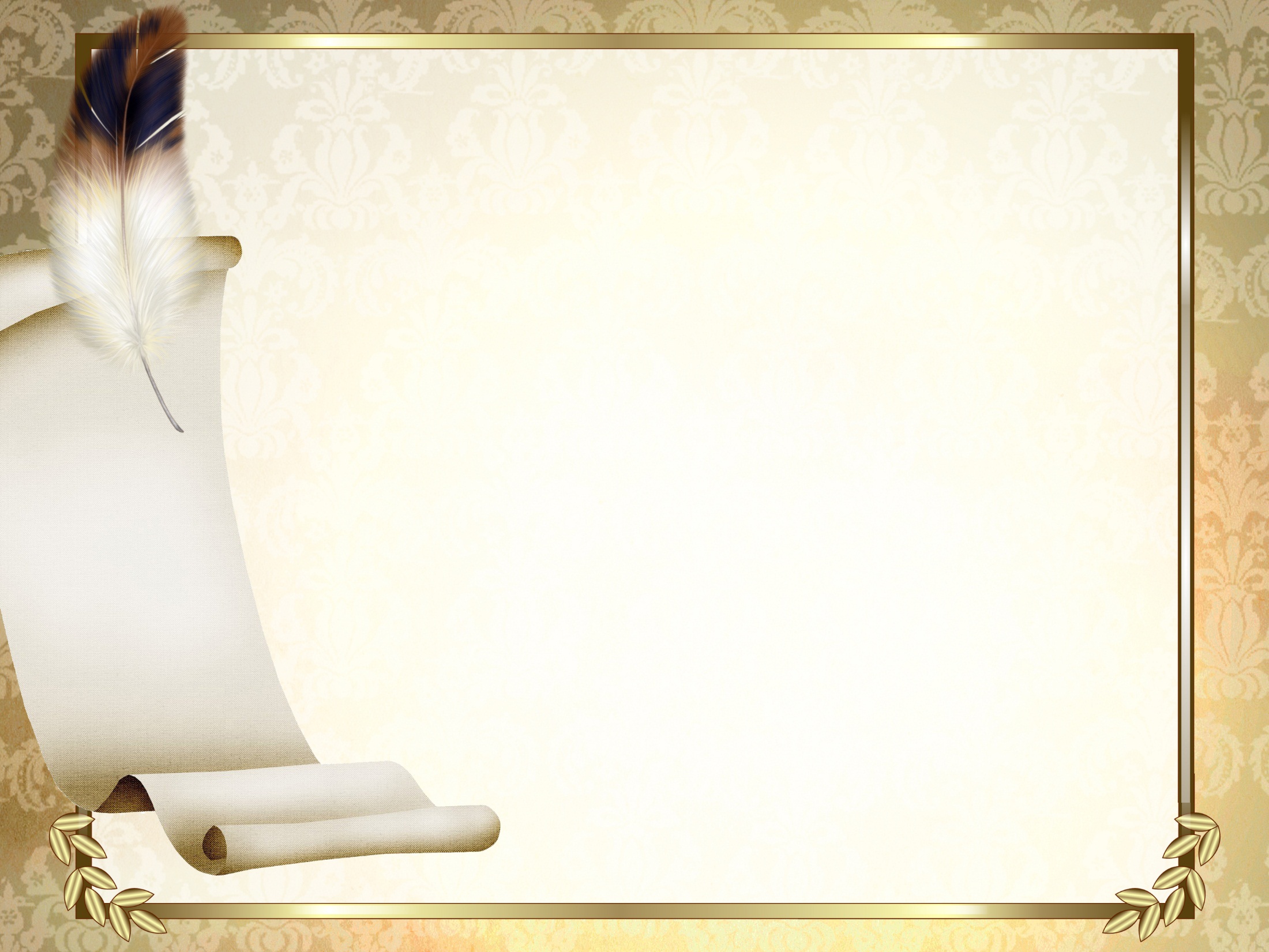 Муниципальное бюджетное 
общеобразовательное учреждение 
Вазьянская средняя школа им. З.И. Афониной 
Спасского района Нижегродской области
Рождественские чтения Лысковской епархии 
секция краеведов
«1917-2017г.г.: уроки столетия»
Детское краеведение
Спасского района
Автор: Морозова О.П. учитель истории
МБОУ Вазьянской средней школы им. З.И.Афониной
с.Вазьянка 2016
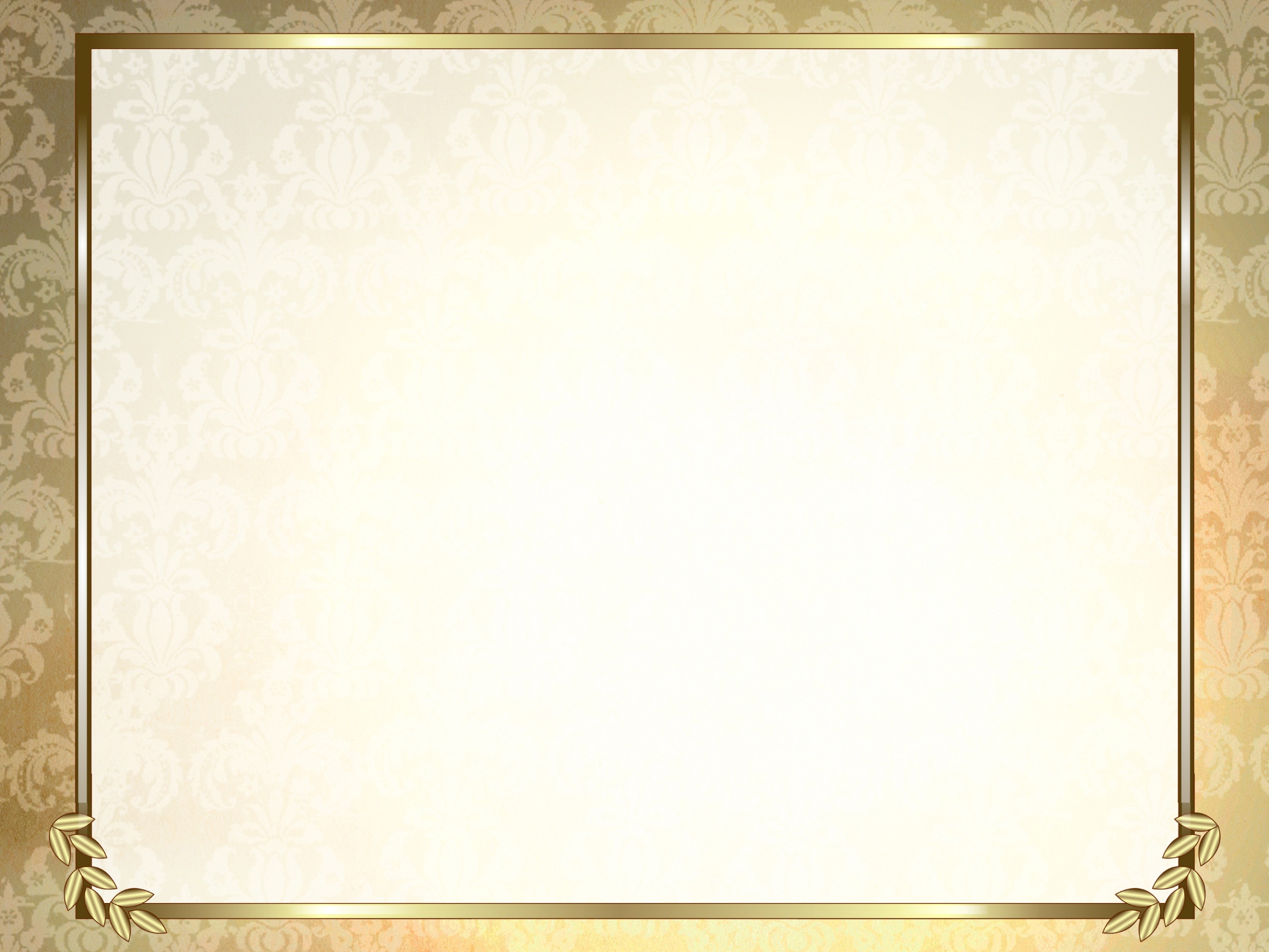 «Любовь к родному краю, знание его истории – основа, на которой только и может быть рост духовной культуры всего общества»Д.С. Лихачёв
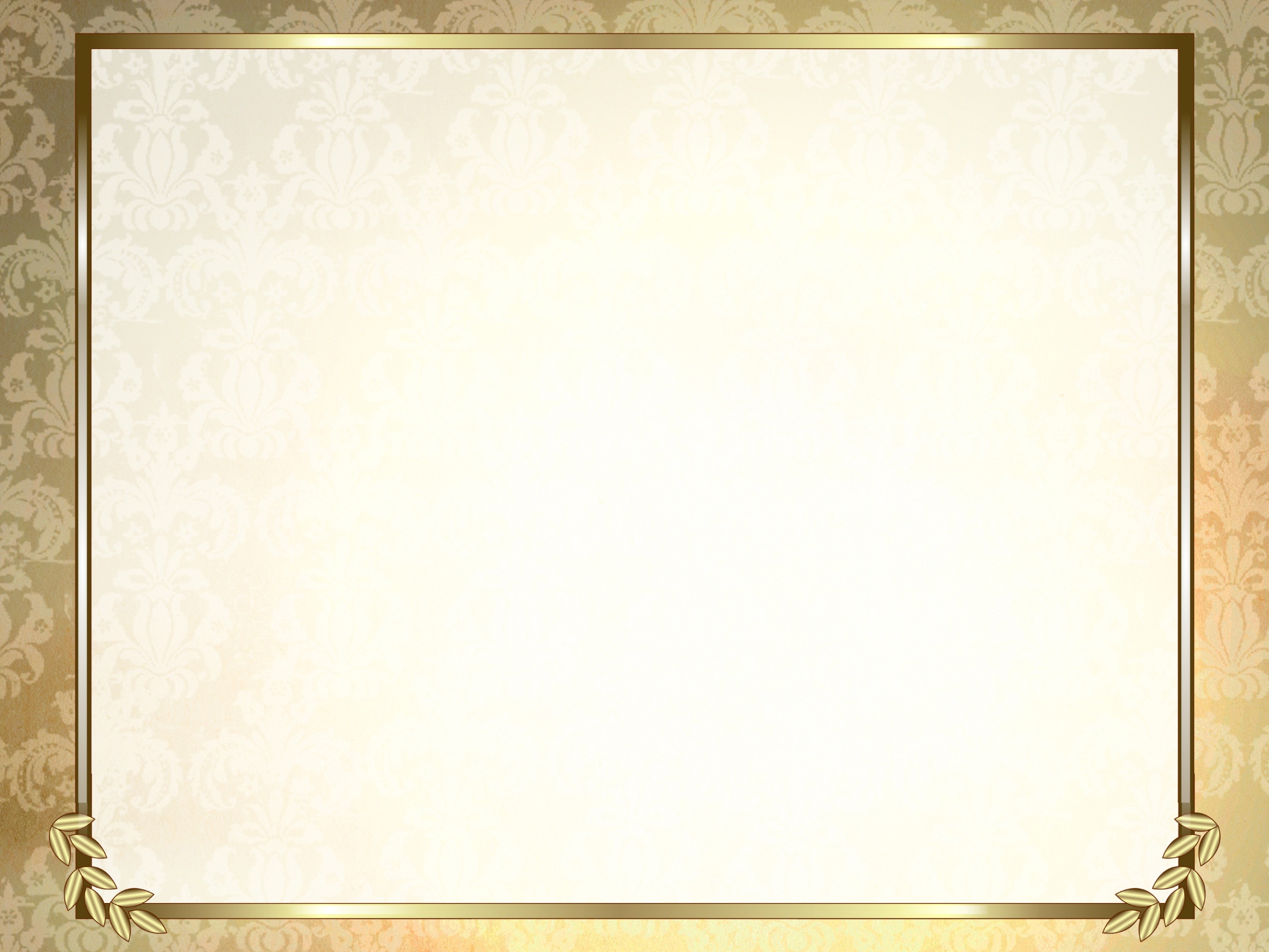 Николай Филипович Филатов внес большую лепту в развитие Нижегородского краеведения. В конце девяностых прошлого века  в число школьных предметов вошло историческое краеведение в 7 классе. 

Андрей Васильевич Седов  и Эдуард Саммуилович Иткин разработали учебник для 3-4 класса по нижегородоведению.

В нашей школе краеведение велось и в 5 классе по моей авторской программе(сертифицирована НИРО). 

К сожалению в современной школе краеведению места не нашлось. Школьный компонент всего 1 час  выделяют на ОРКСЕ. Так, что вся надежда только на внеурочную деятельность.
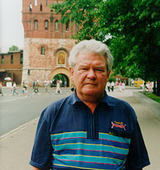 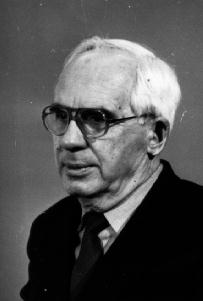 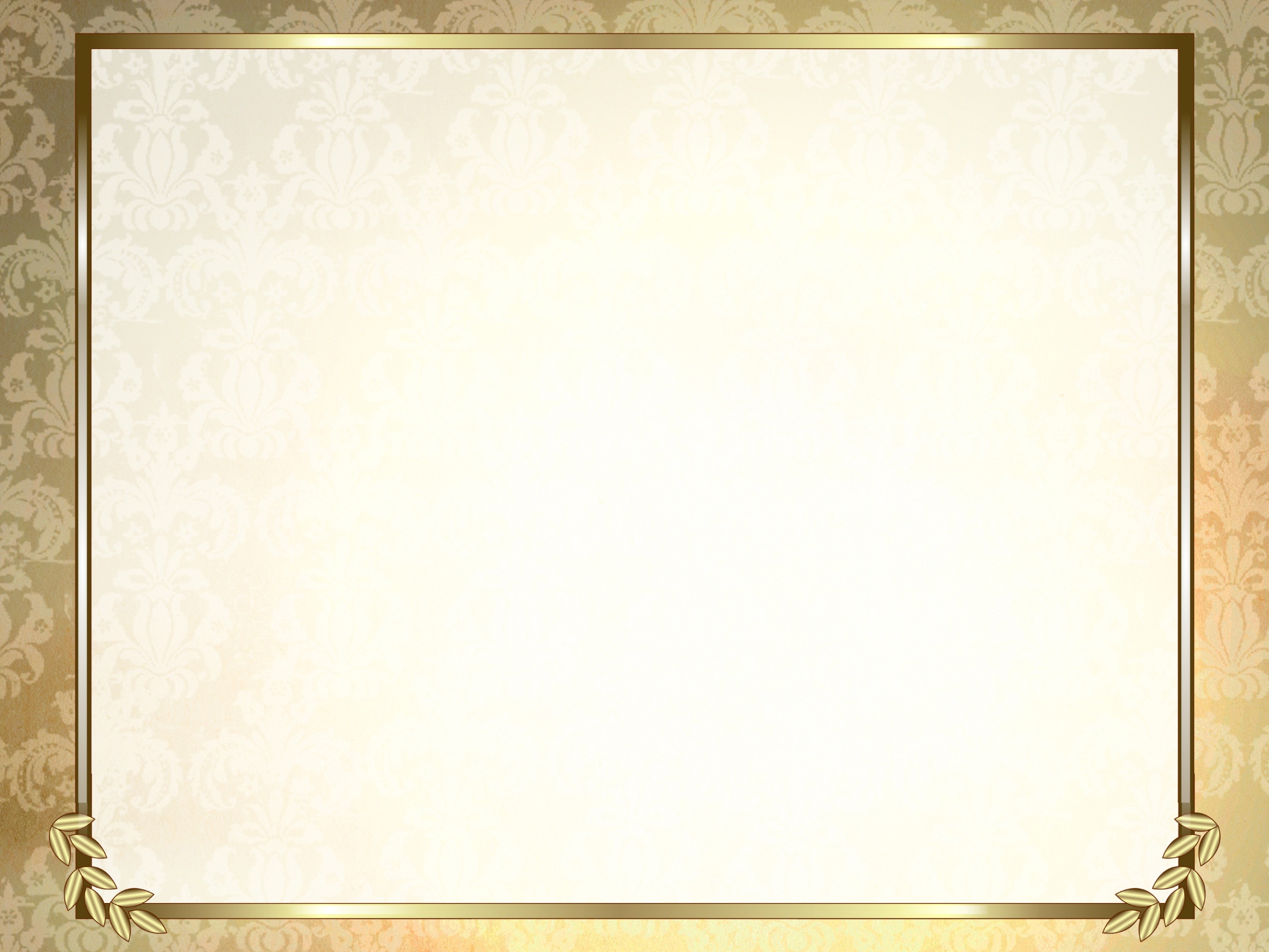 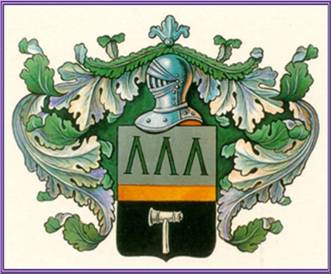 Николай Александрович  Демидов 
(1859—1891 гг.) создал
«Исторический очерк  Васильсурского уезда Нижегородской губернии»,
впервые описав историю наших мест.
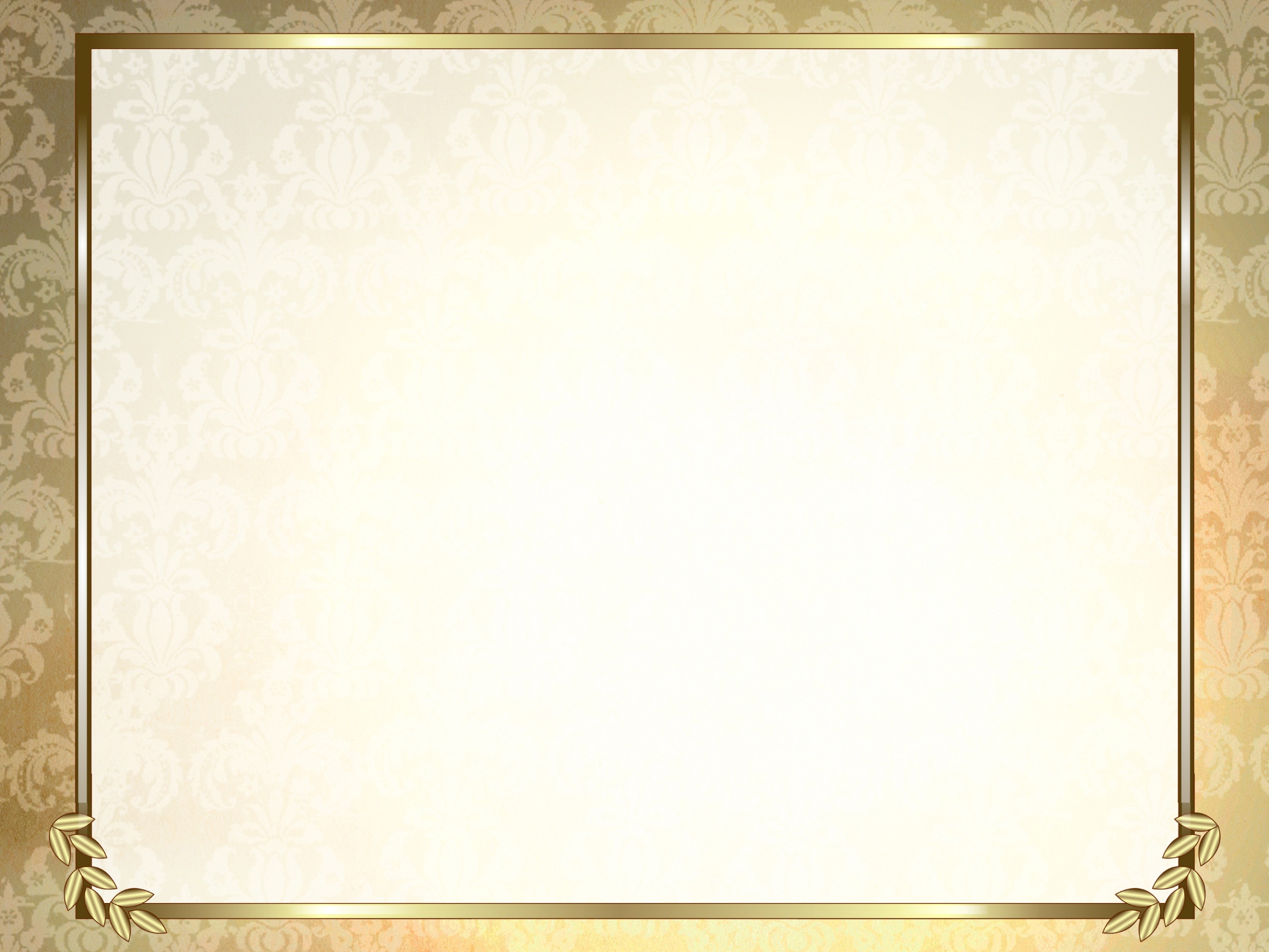 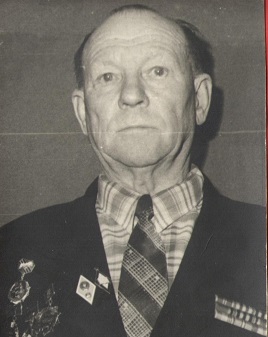 Афонин Александр Александрович
 с 1950 г. по 1970 г. Был директором 
Красно – Маровской средней школы.
Впервые осветил историю школы.
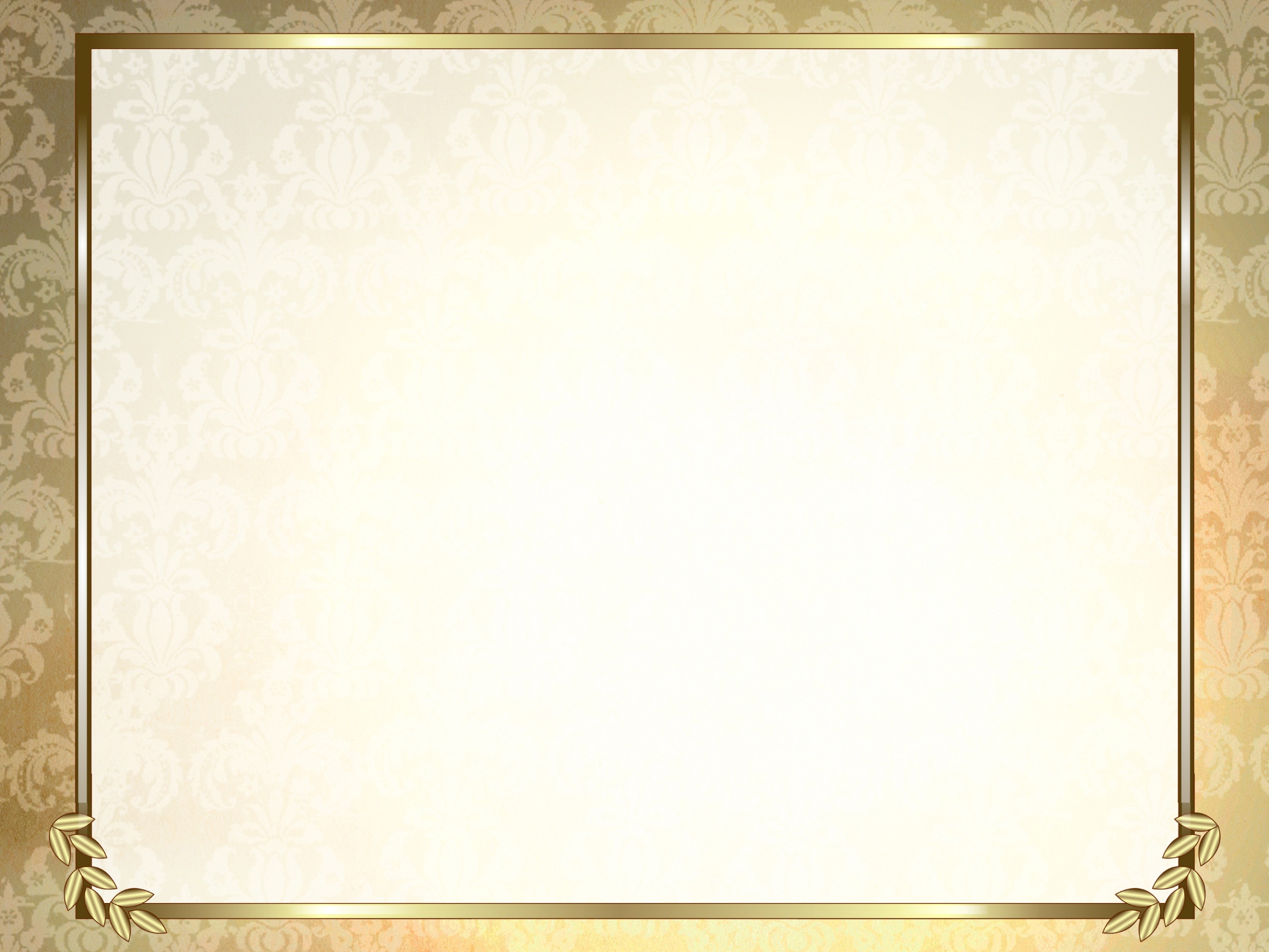 Сорокина Анастасия Григорьевна
с 1974 по 1981 г.г. работала учителем истории в Вазьянской школе и вела исторический кружок.
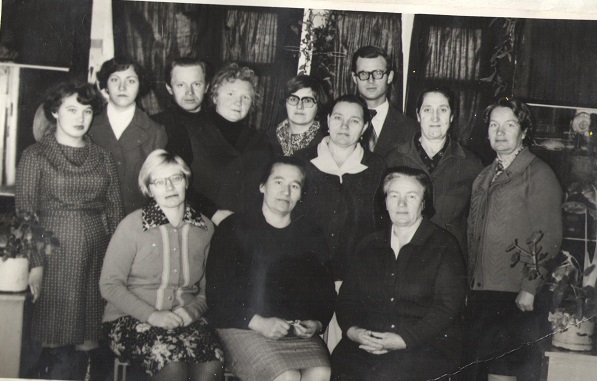 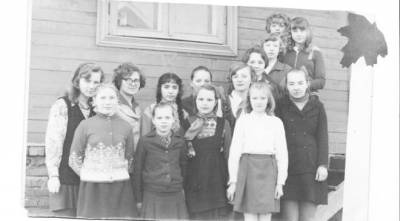 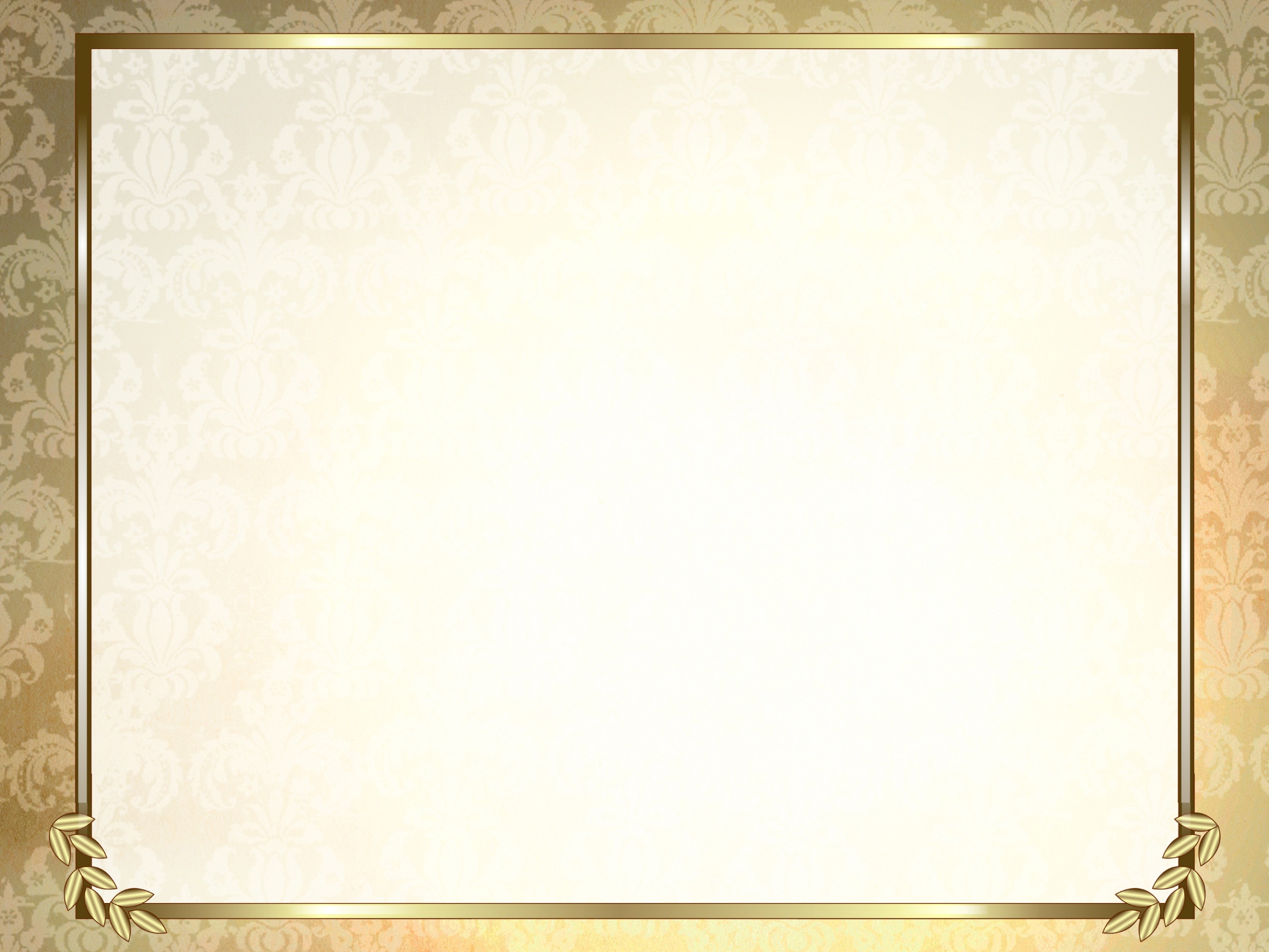 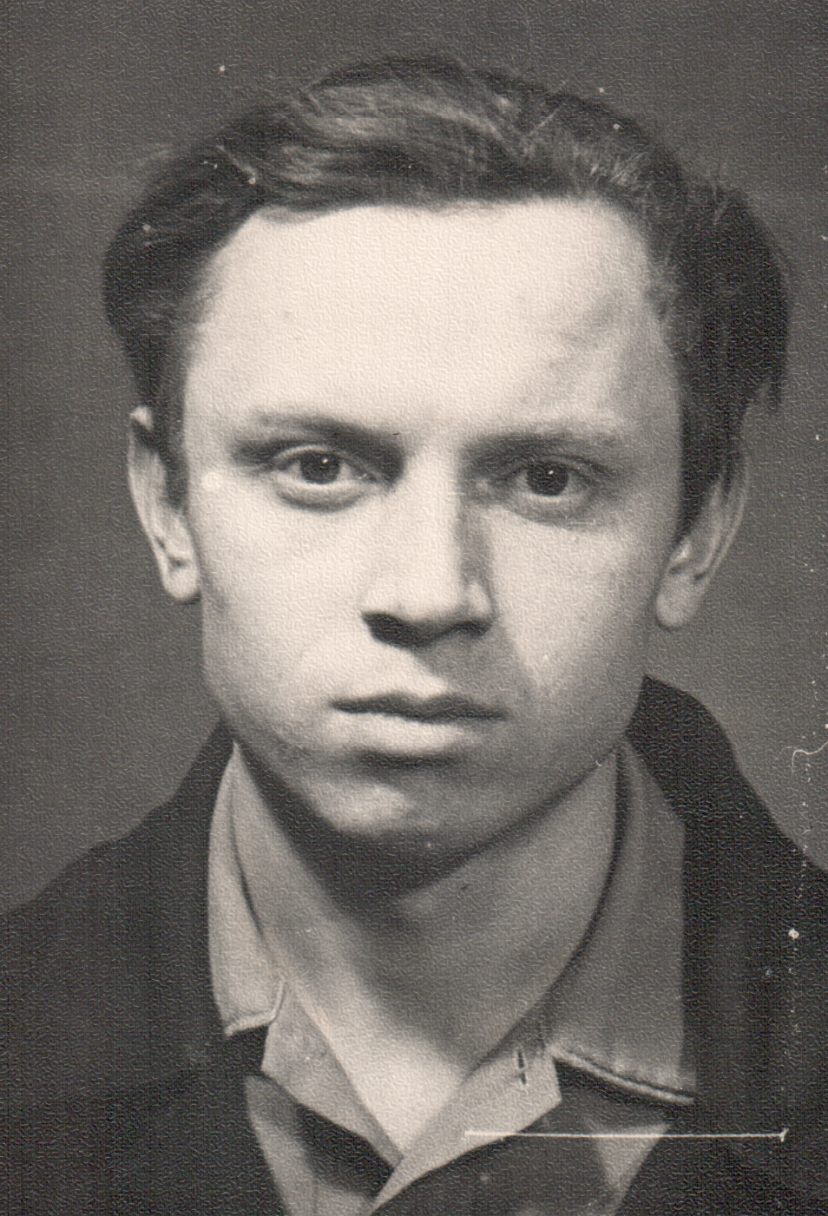 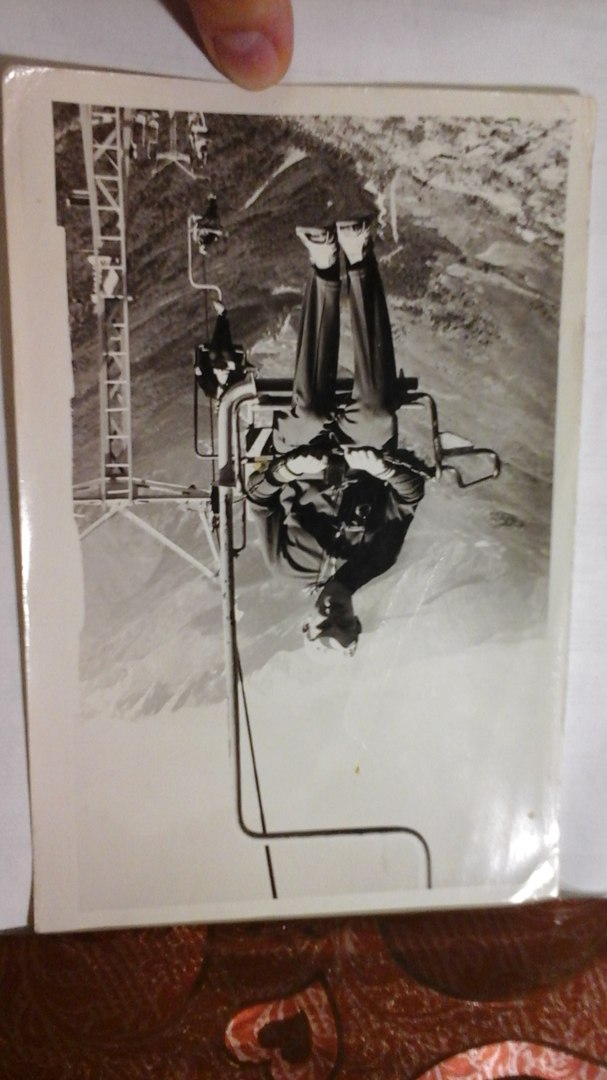 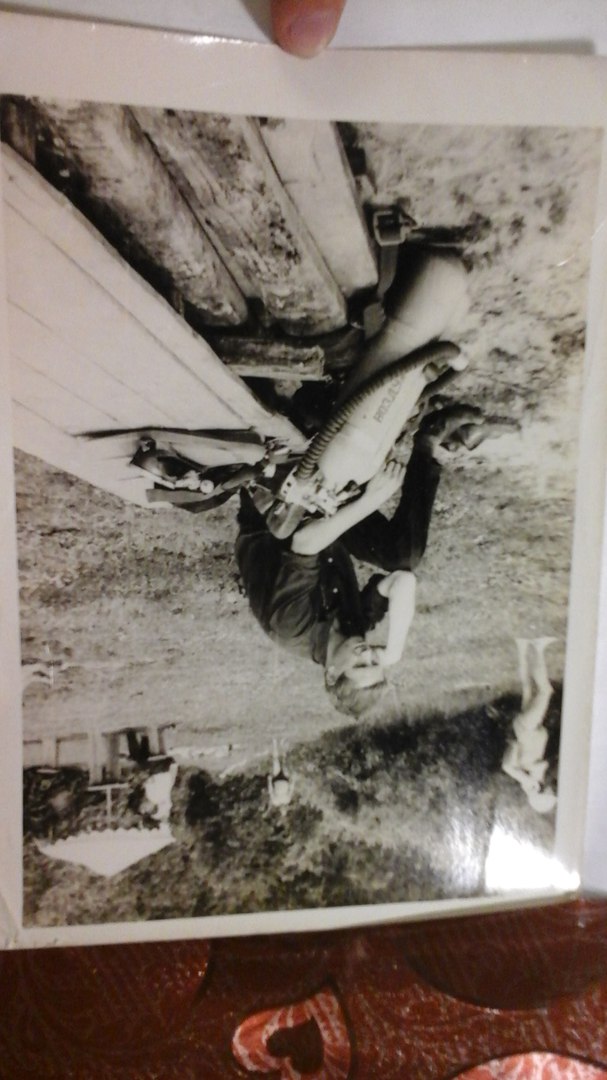 Морозов Павел Константинович . 
Учитель труда, рисования и черчения в Красномаровской средней школе.
С 1986 по 1994 годы 20 века преподавал историю в Вазьянской школе. 
Вел исторический  кружок туристической направленности.
Детское районное краеведческое объединение краеведов спасчан "ДРОКС" является добровольным объединением учащихся образовательных учреждений и молодежи Спасского района Нижегородской области в целях всестороннего развития краеведения .
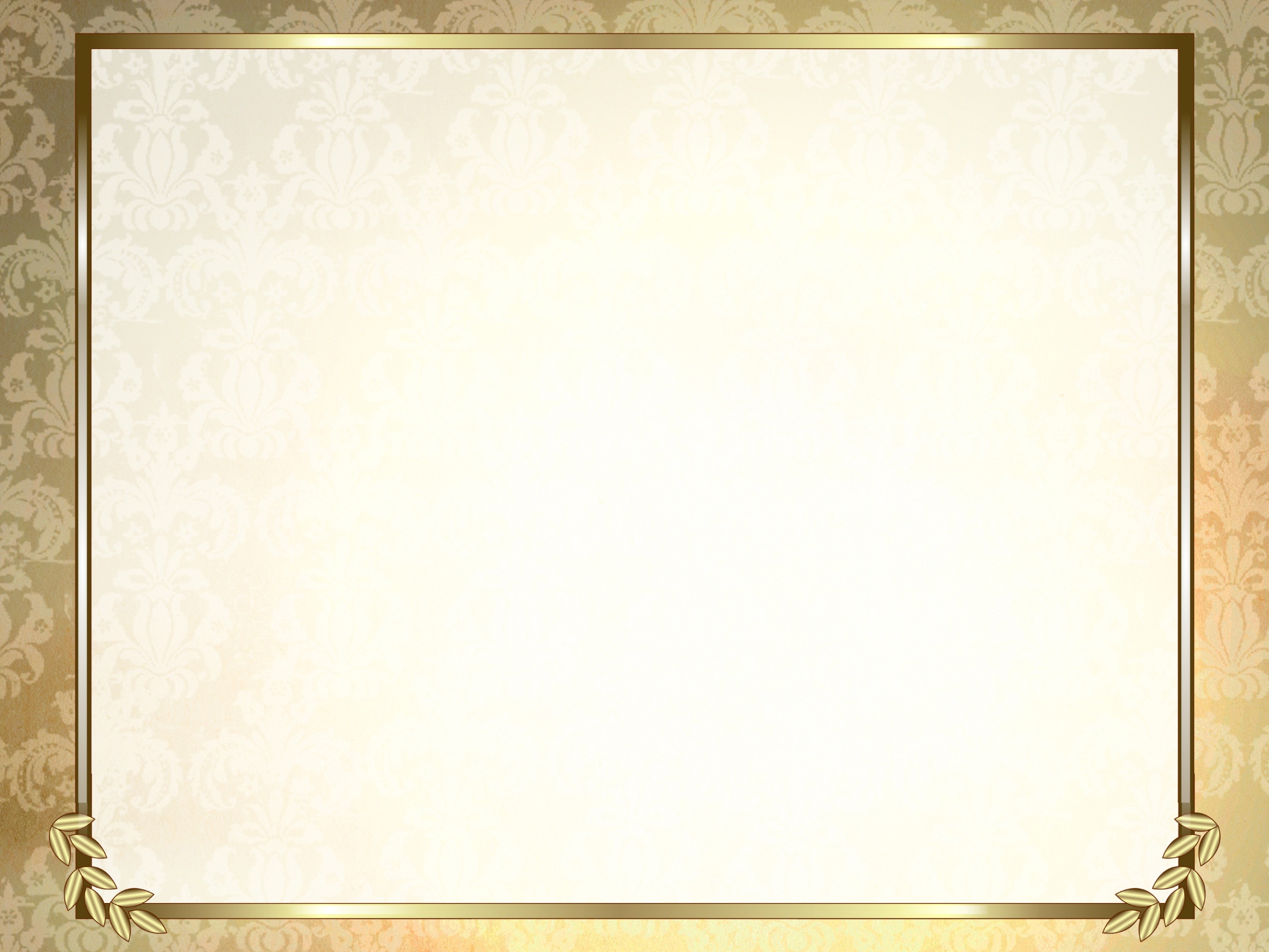 Цель: 
исследовательская, научно-практическая деятельность учащихся, целенаправленное изучение памятников истории, природы и культуры
 малой родины ;
 Задачи: 
популяризация краеведения,  
формирование историко-краеведческой, патриотической, духовной  культуры, основанной на гражданственности, современных знаниях и умении жить в согласии с обществом, природой, сохраняя и улучшая память о наследии прошлого;
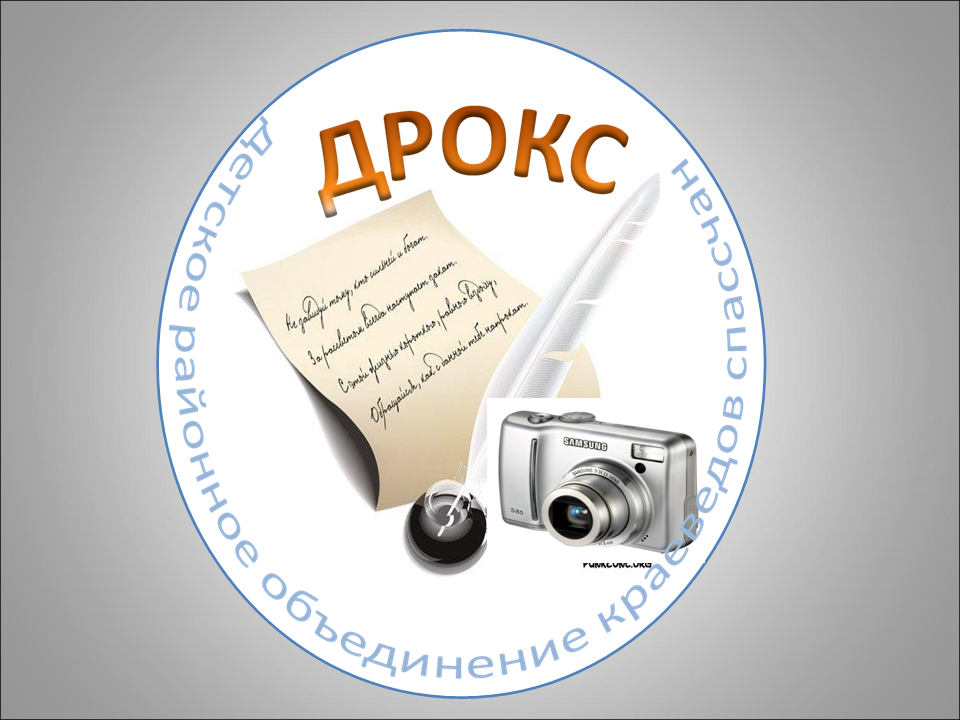 2011
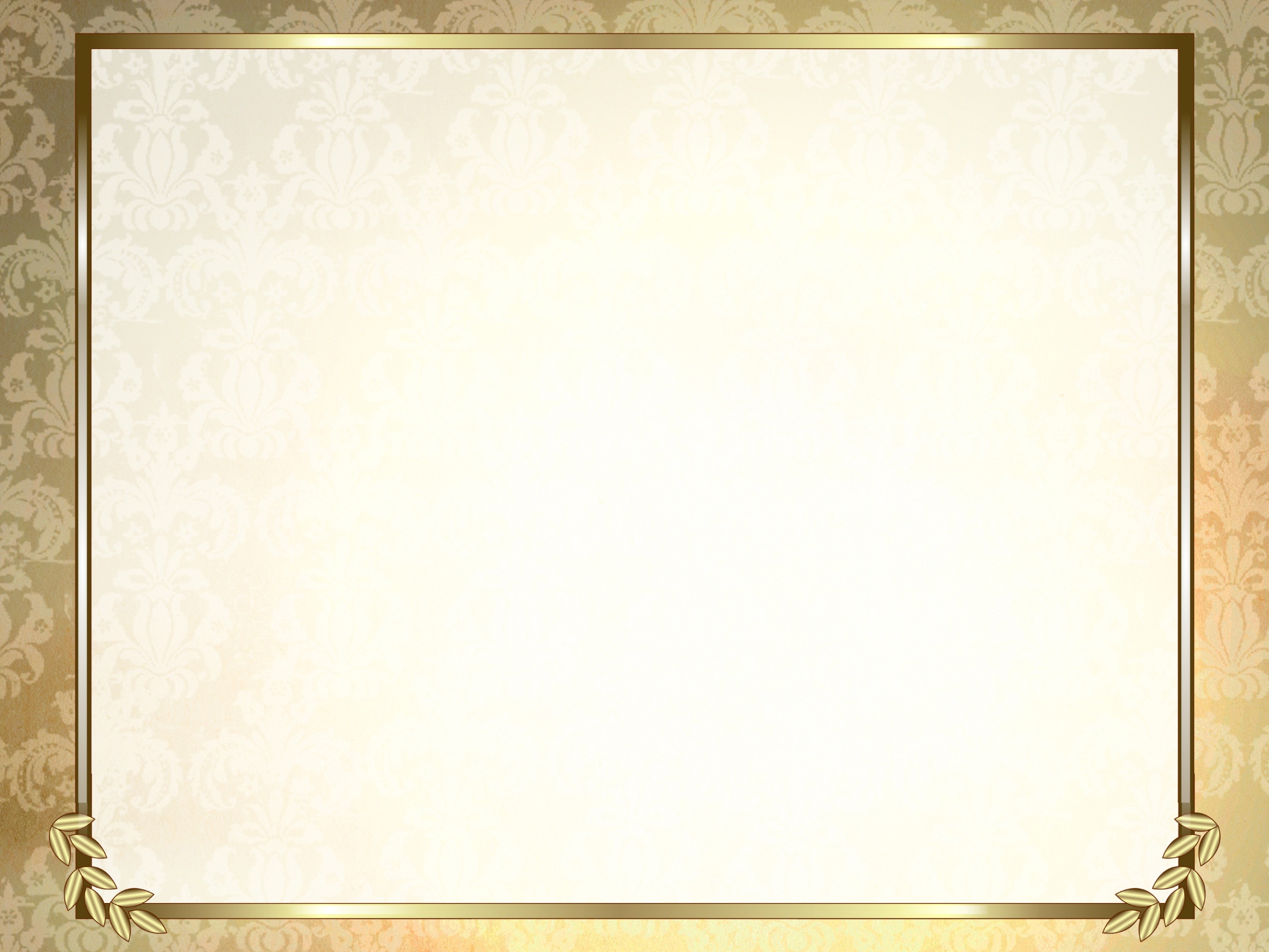 Формы работы:
Научно-практическая конференция «Мой Спасский край – Святой Руси начало»,
Активное сотрудничество с социумом,
Фотоконкурсы,
Викторины,
Экскурсии в музеи и на природу,
Мастер-классы,
Обмен опытом,
Исследовательские акции,
Проектная и исследовательская деятельность.
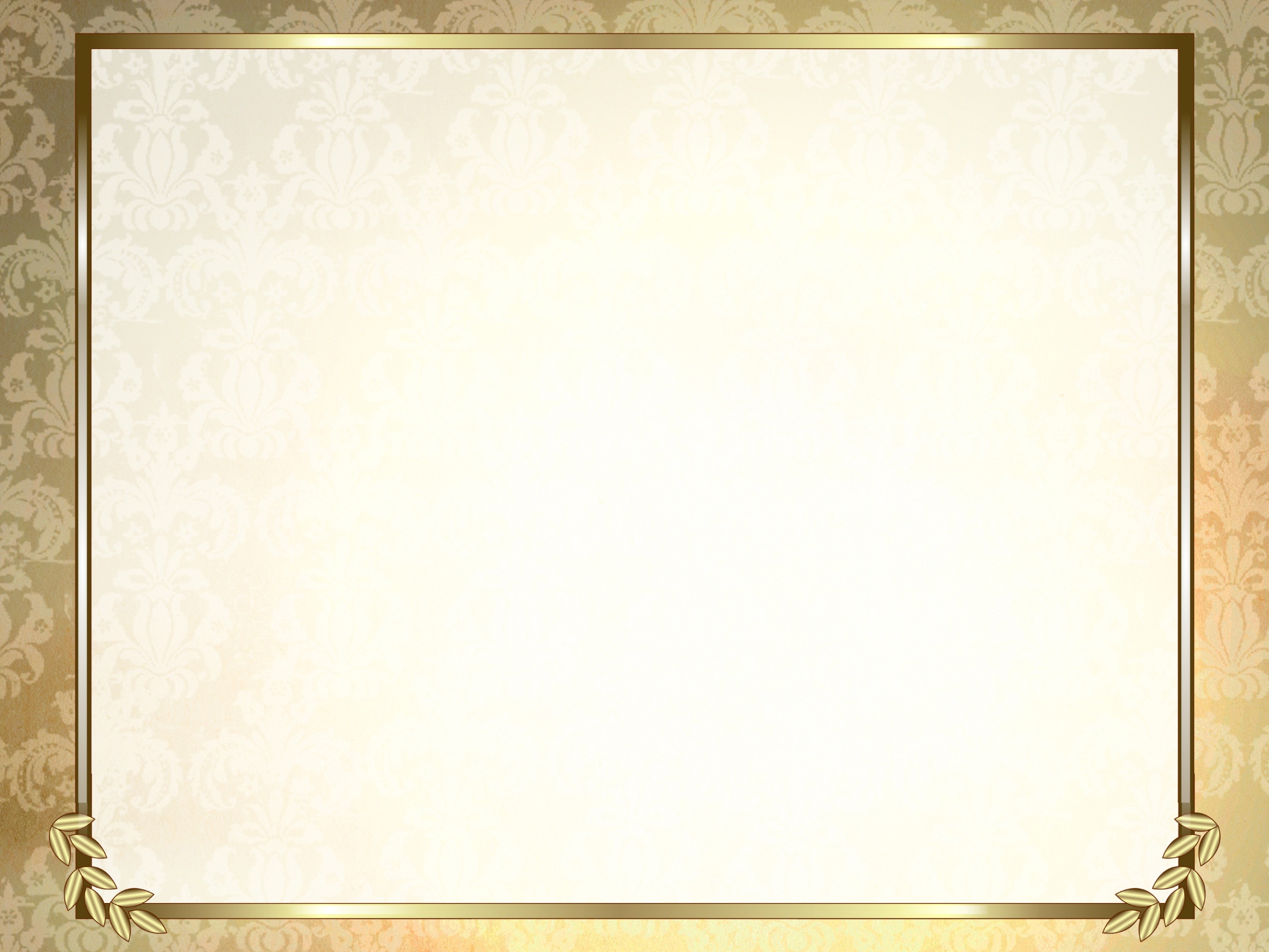 Активное сотрудничество с Воротынским экскурсионным бюро«Родной край»
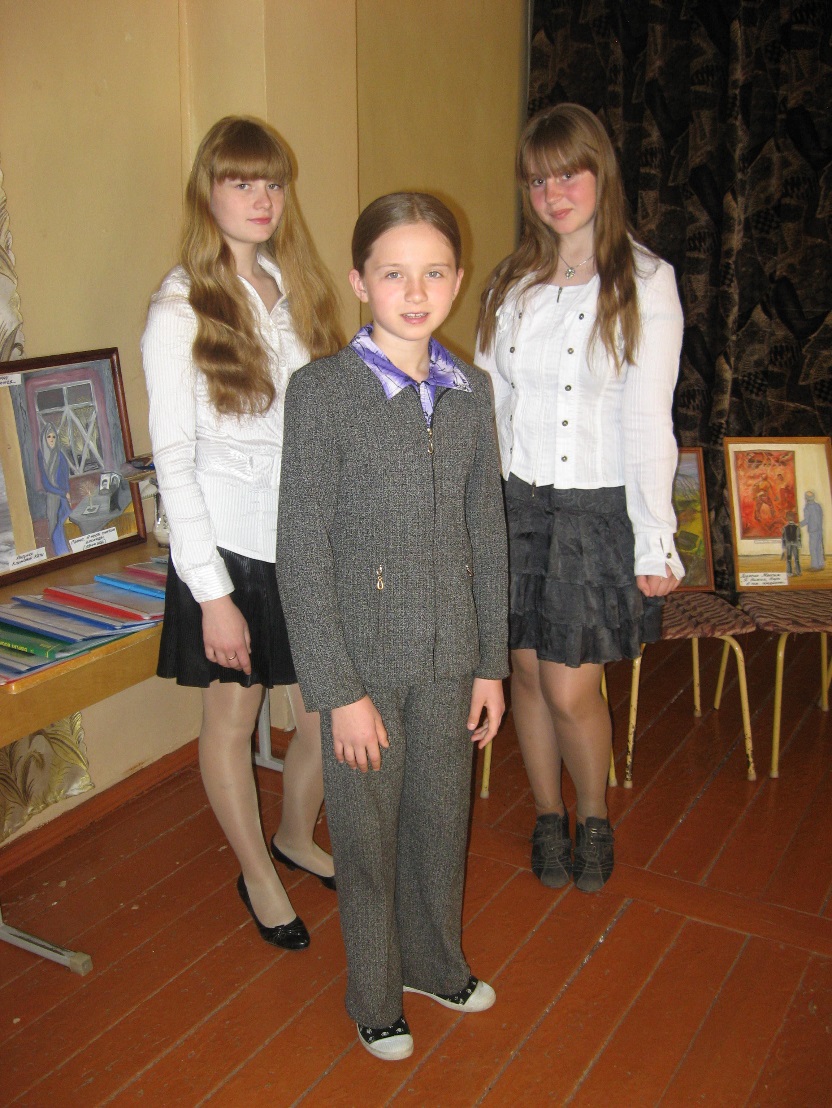 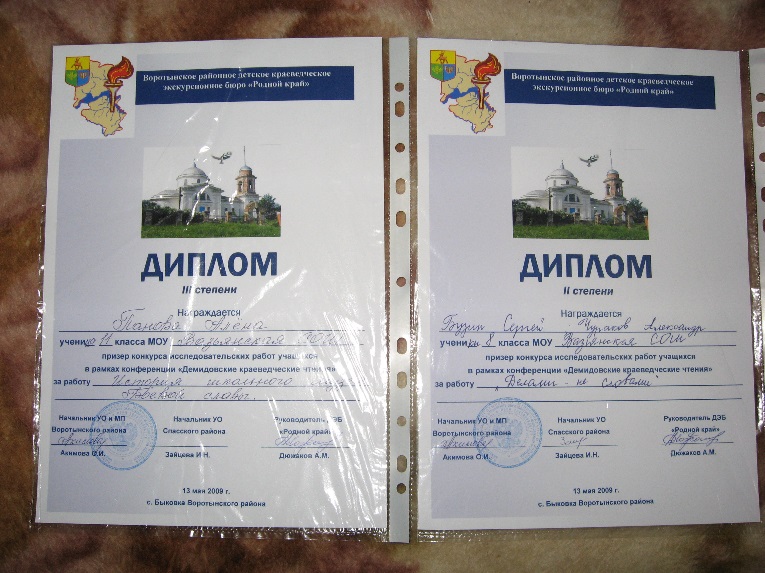 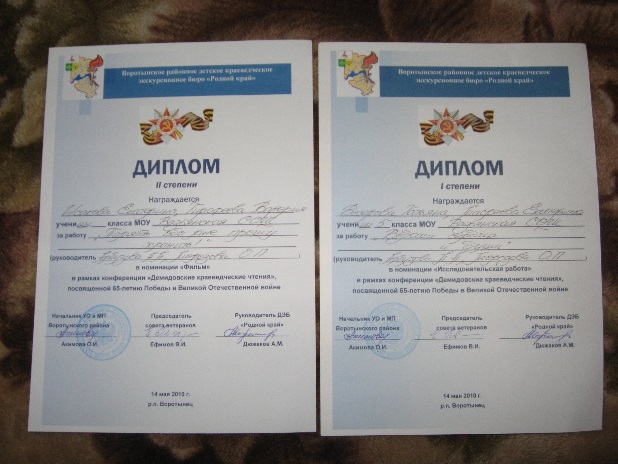 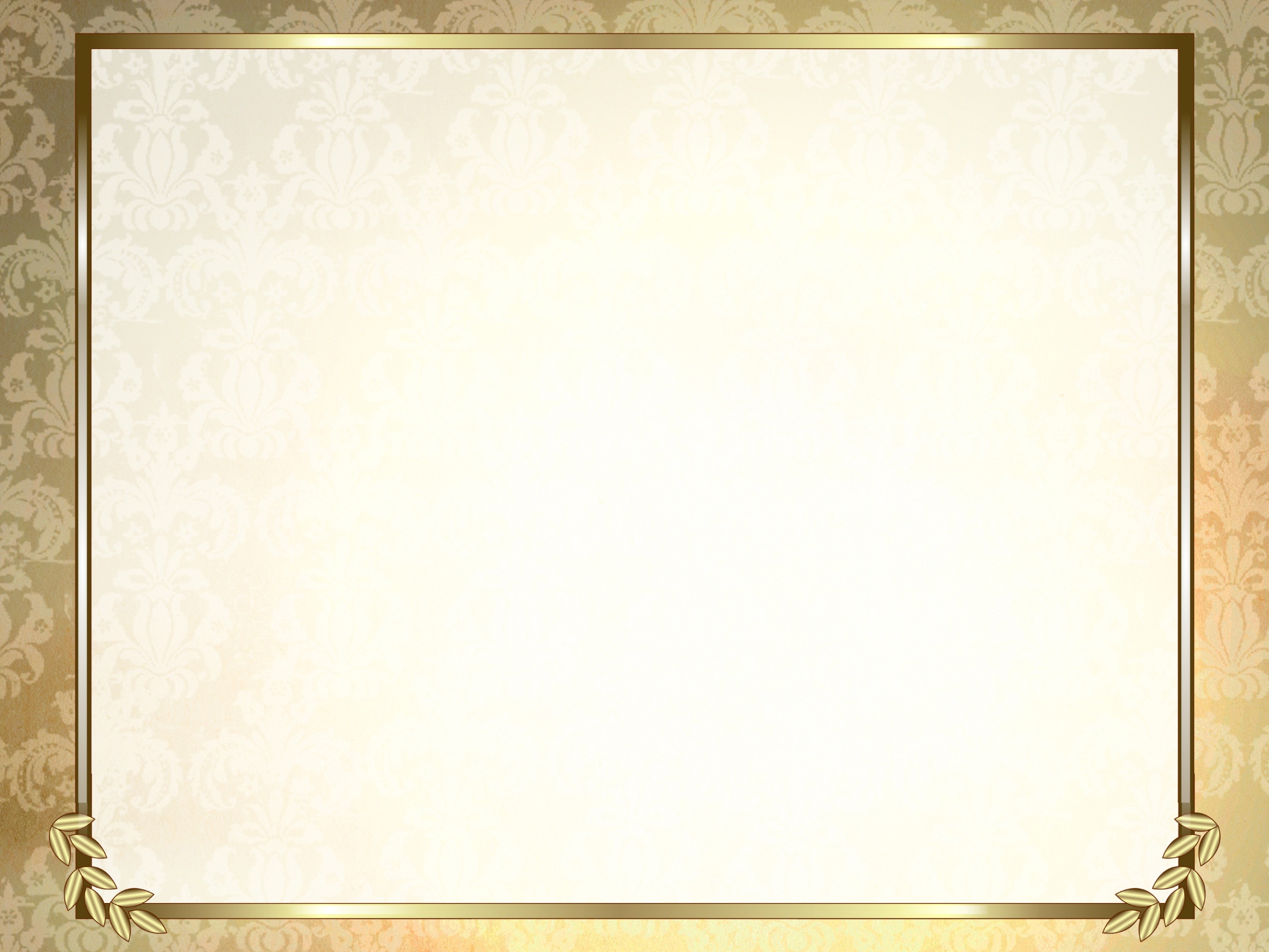 Участие в областных краеведческих олимпиадах
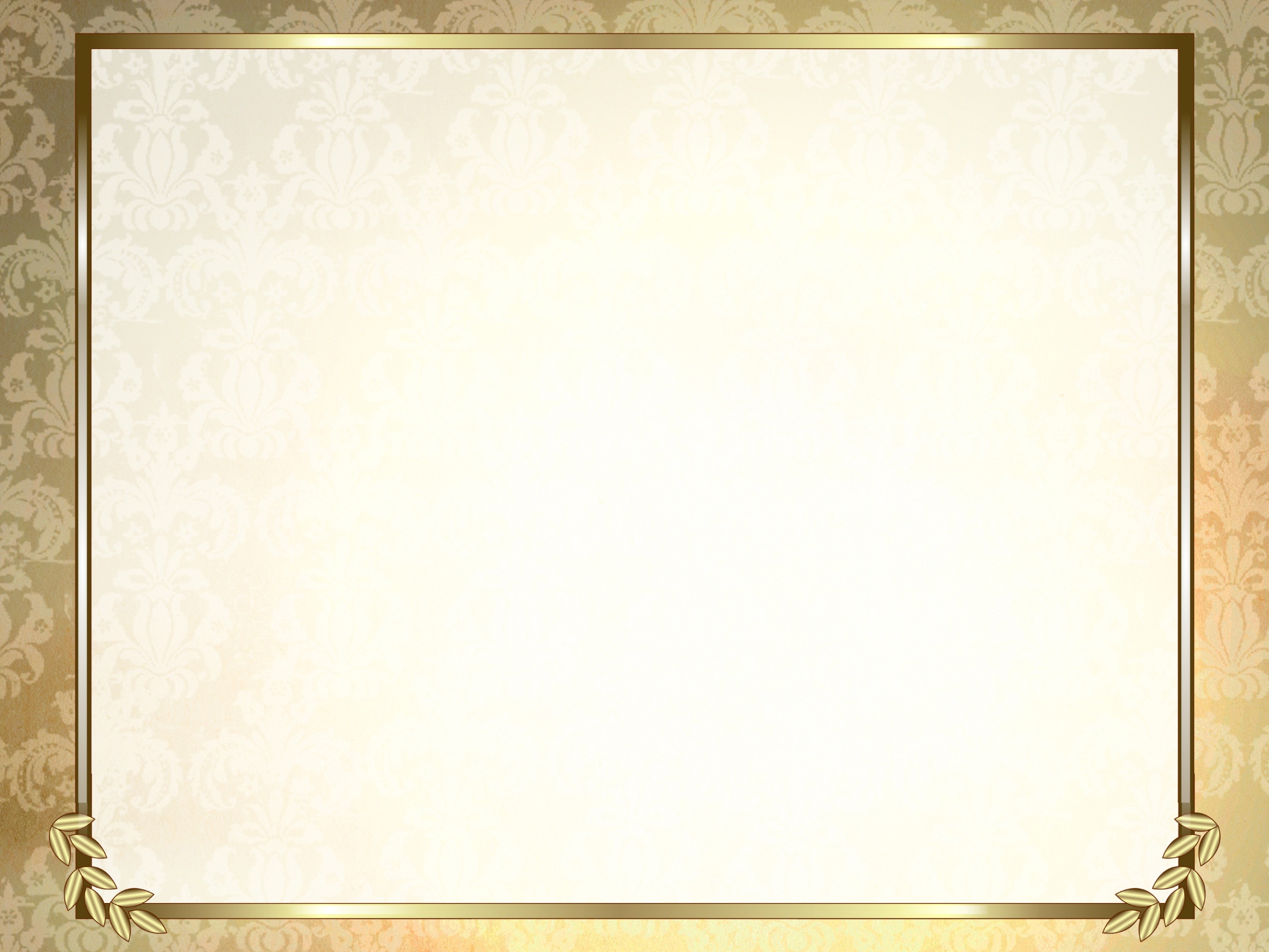 Обучение детей в заочной школе юного экскурсовода
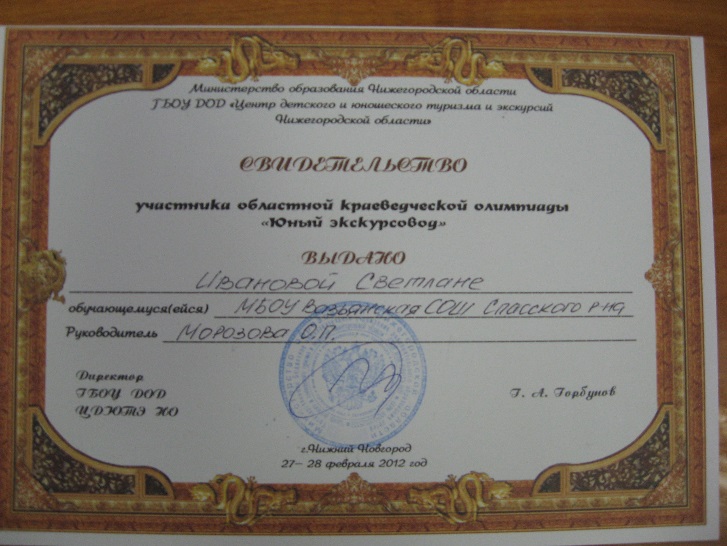 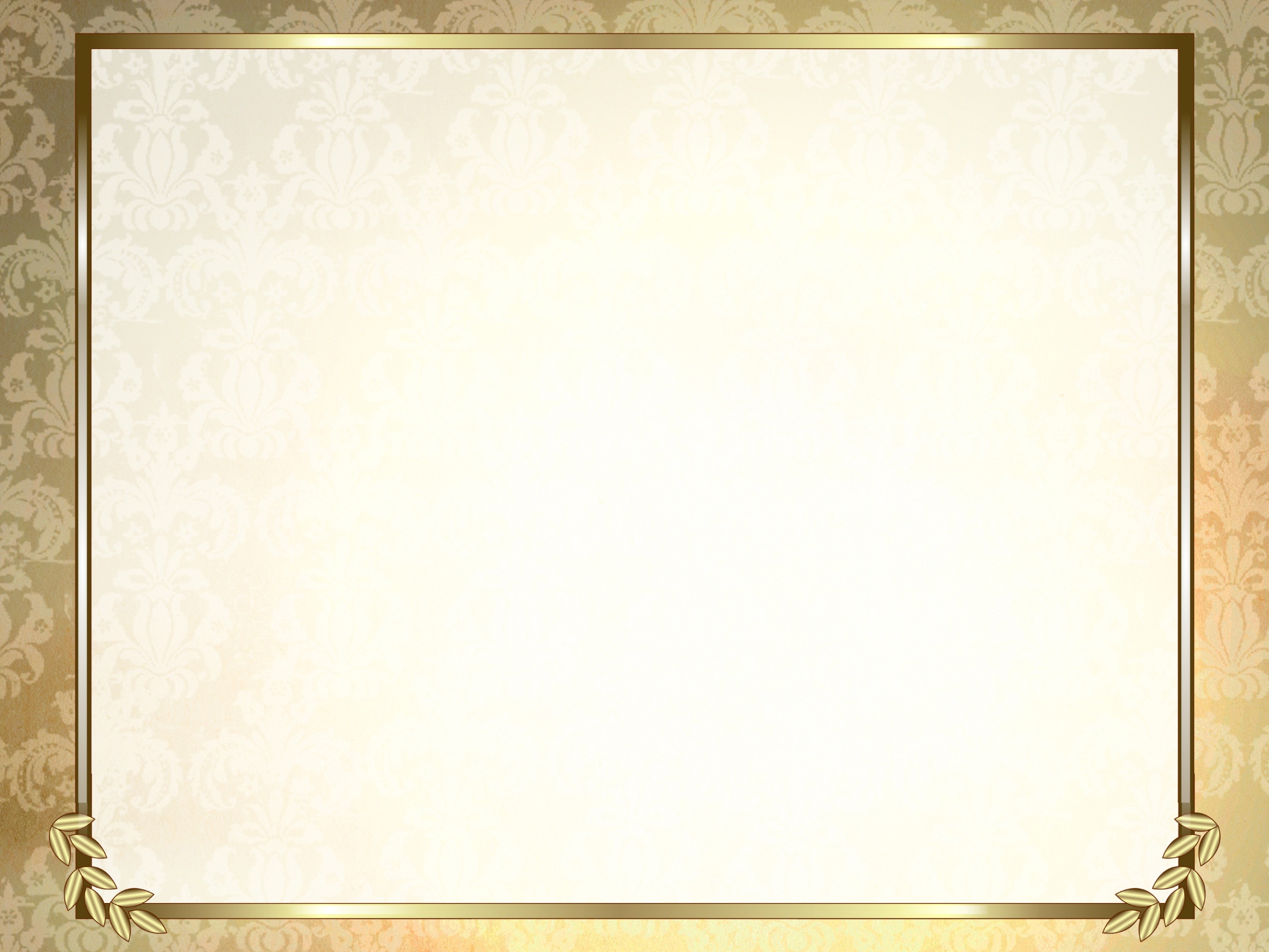 Посещение музеев г.Нижнего Новгорода и области
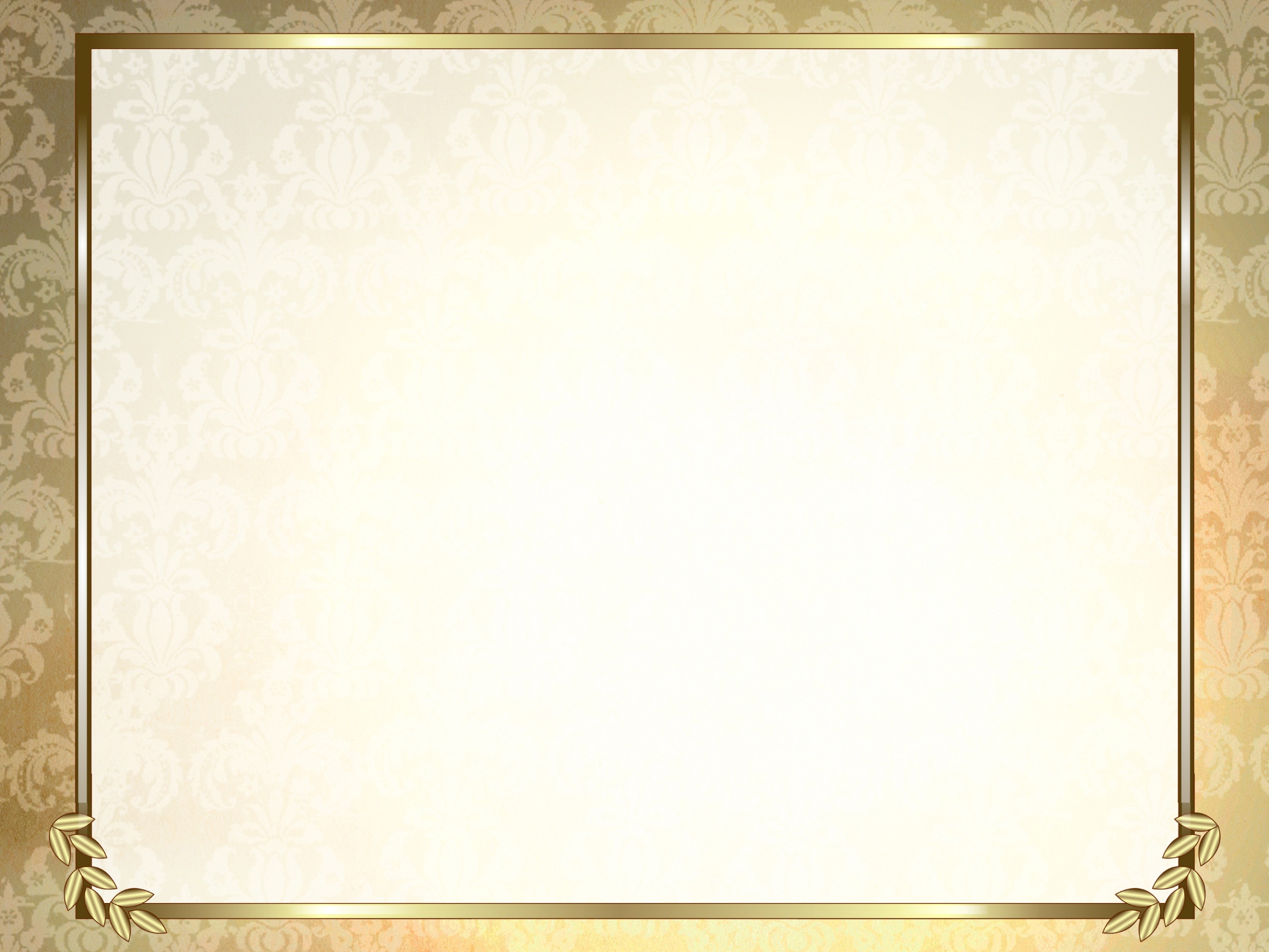 Встречи с учеными - историками
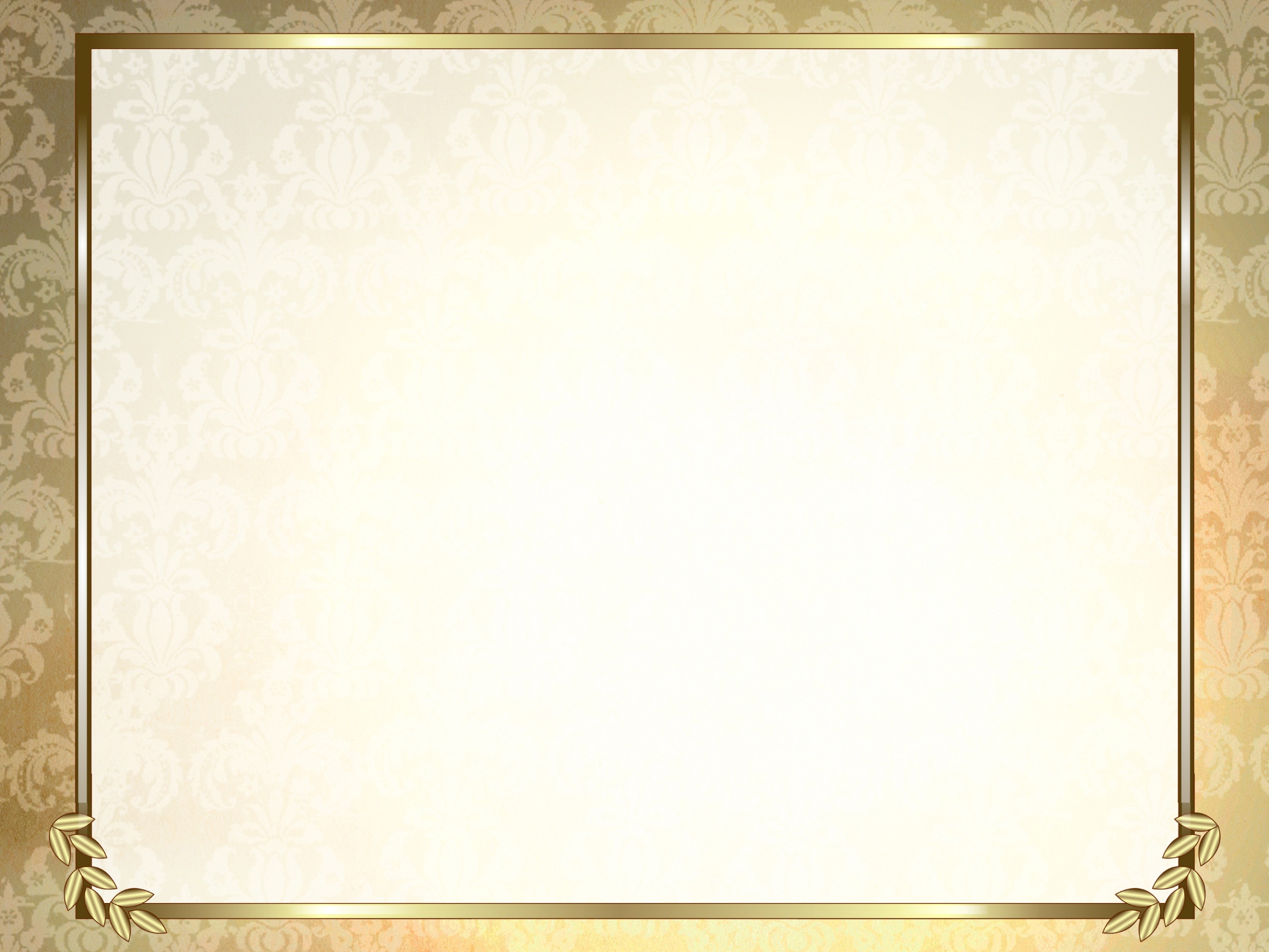 Дистанционные образовательные технологии
http://droks.webnode.ru/
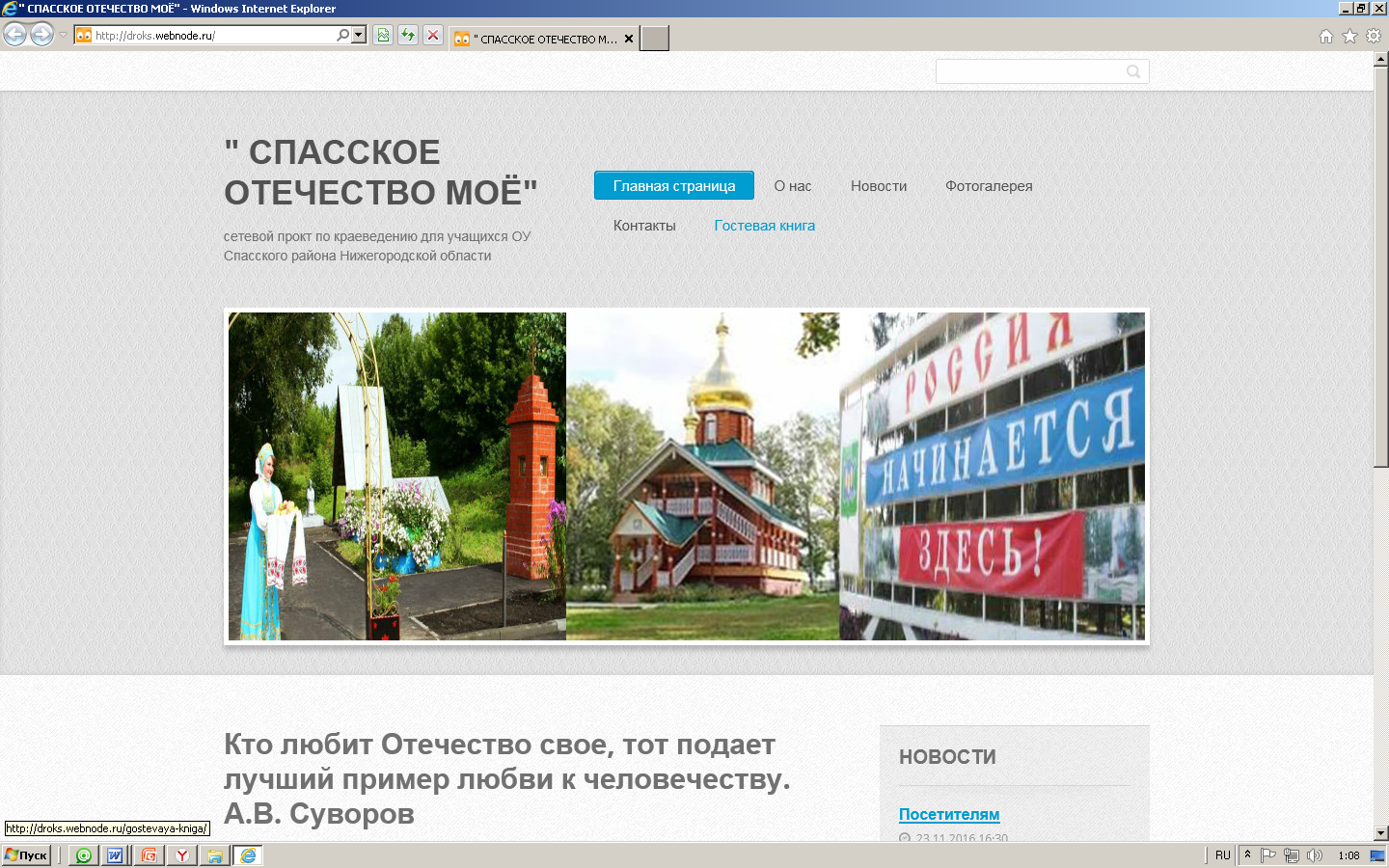 Приглашаем всех желающих принять участие 
в сетевом проекте по краеведению!
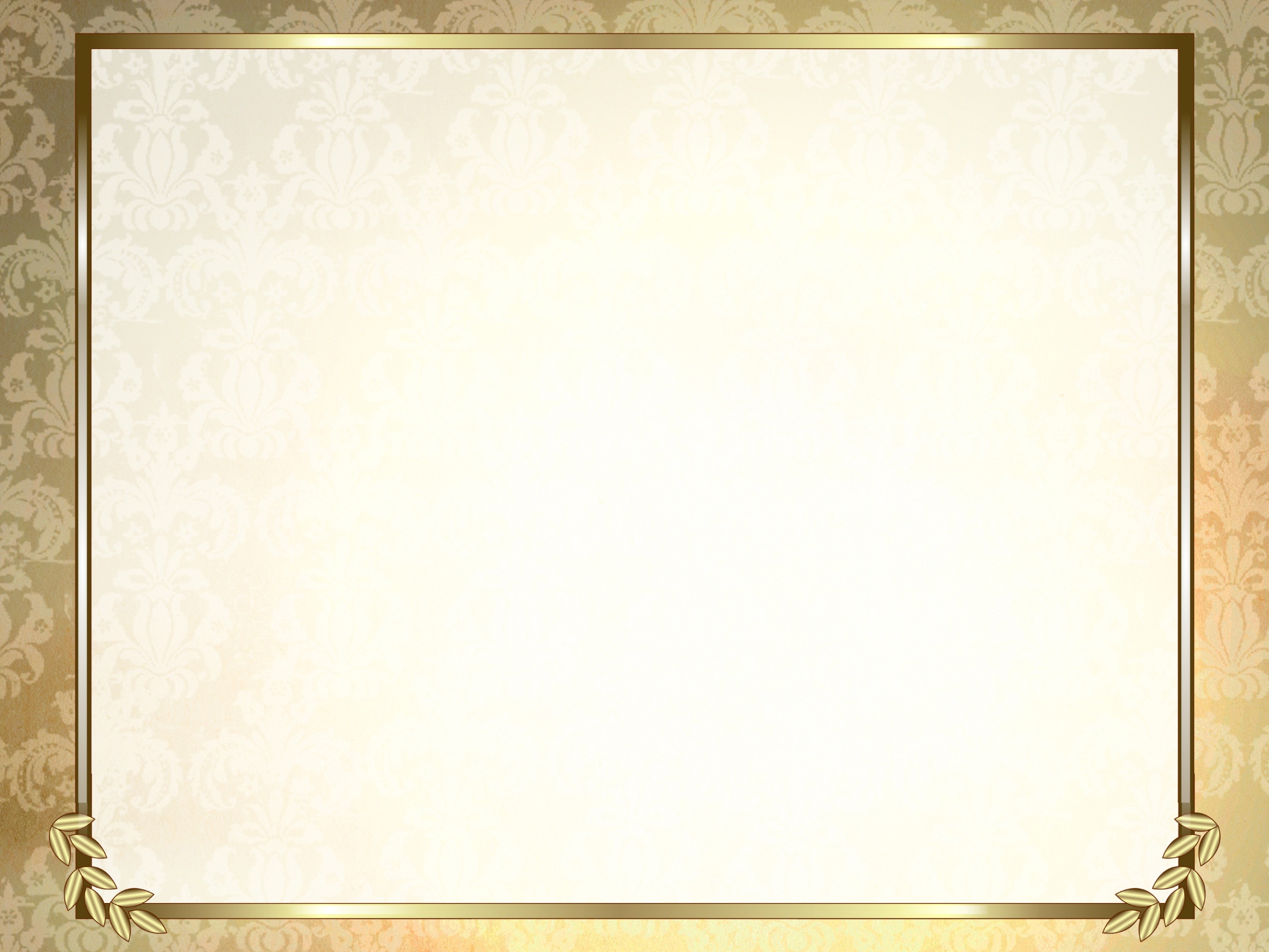 Клуб юных краеведов «Родничок»
http://rodnik98.umi.ru/
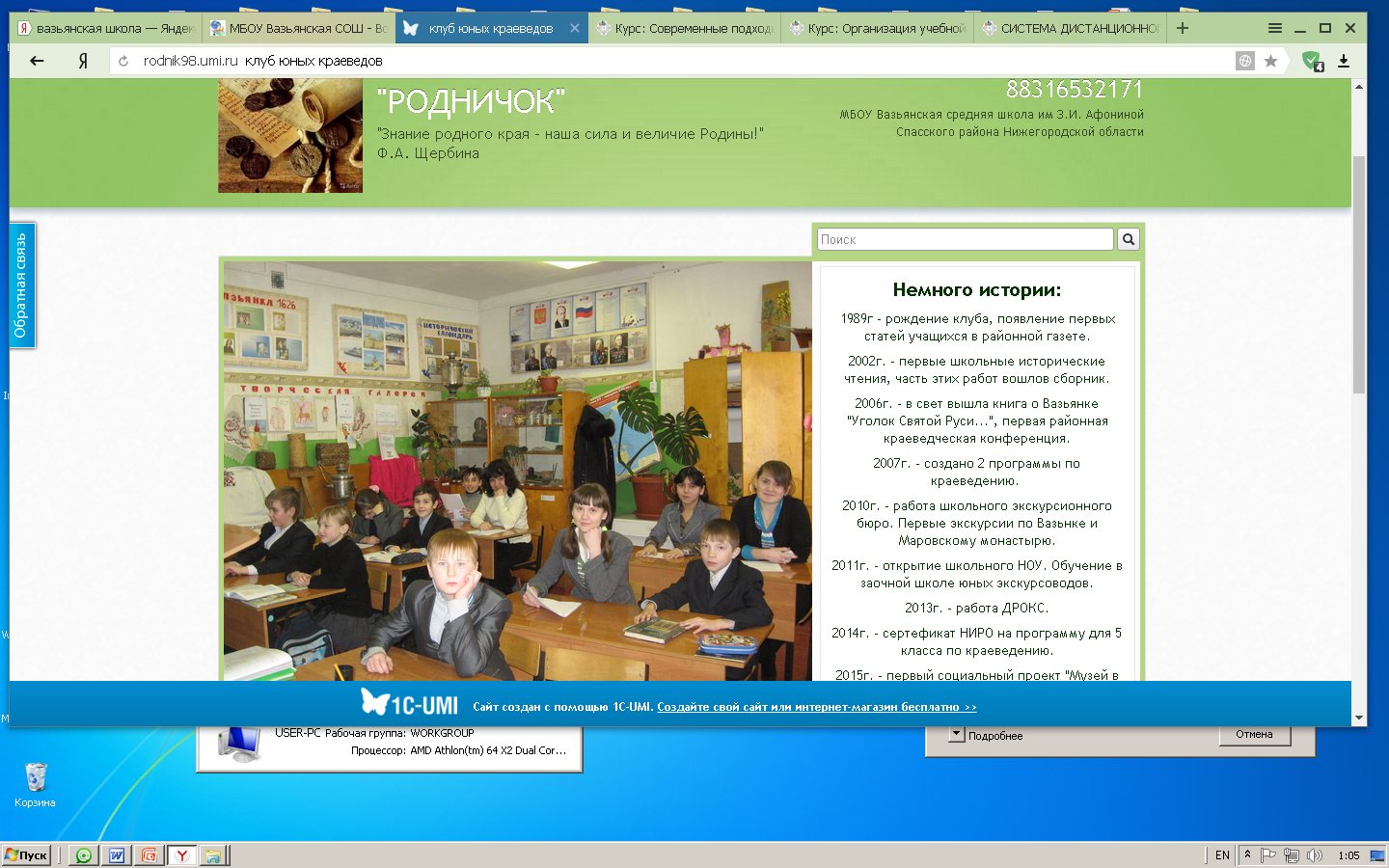 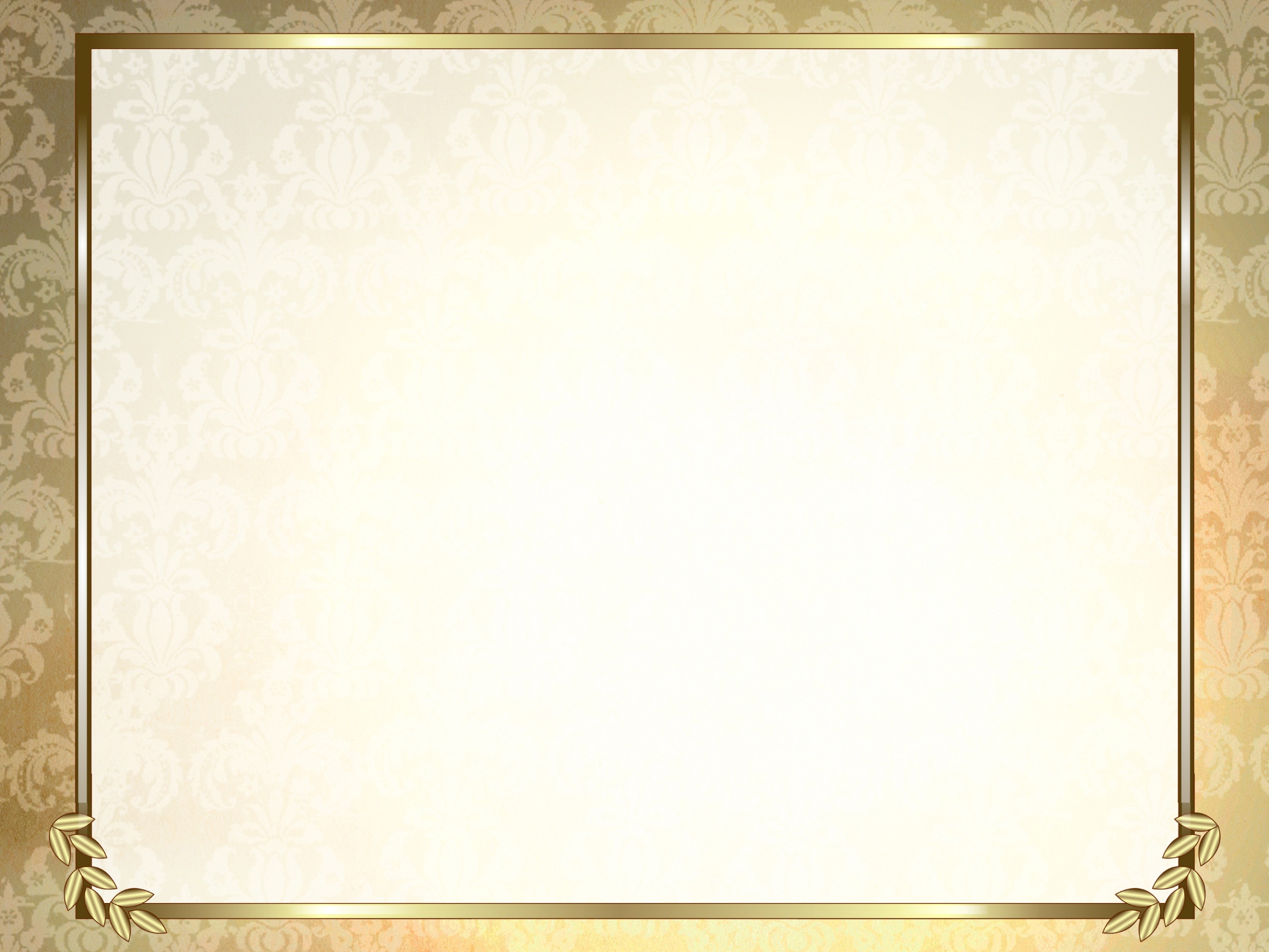 Экскурсионное бюро Вазьянской средней школы
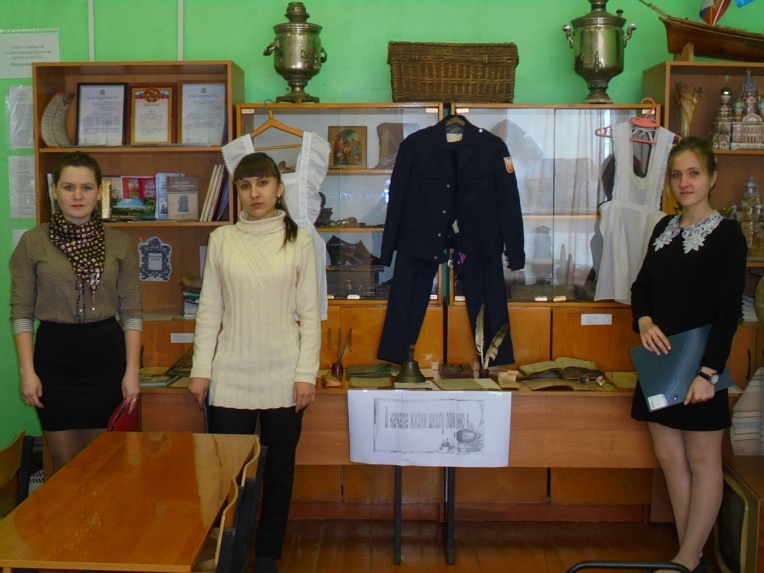 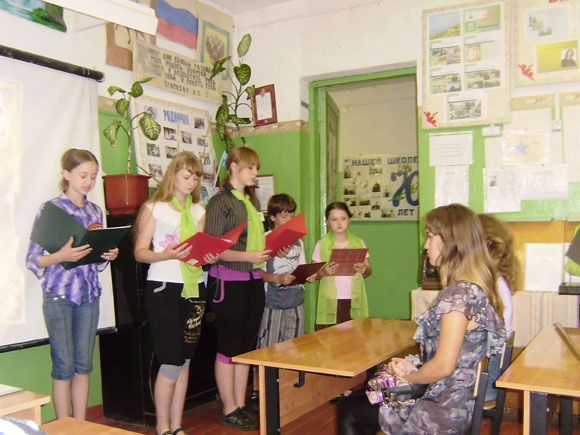 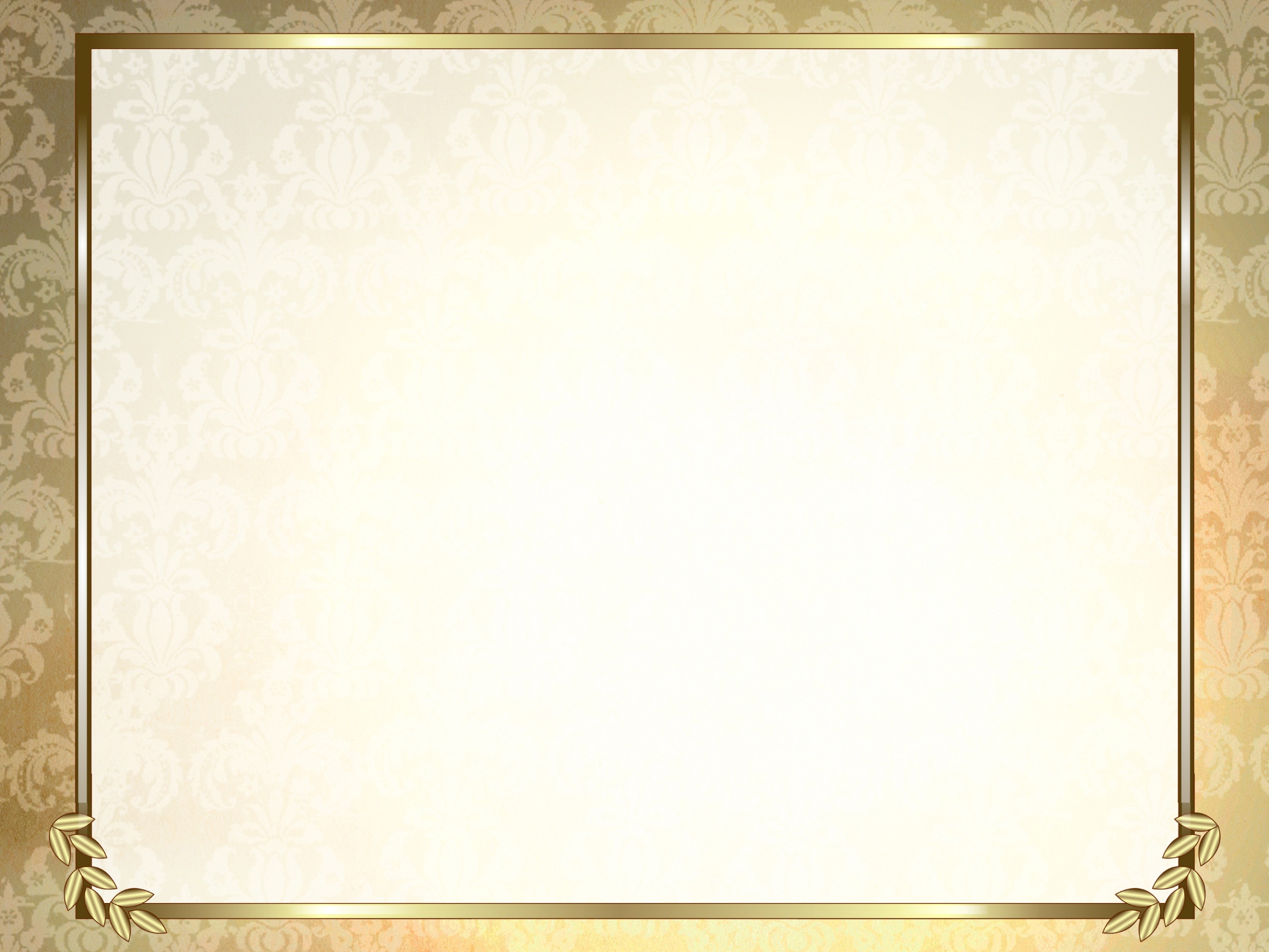 Внеурочная деятельность
Текст слайда
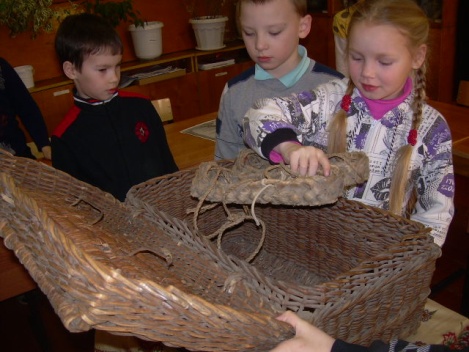 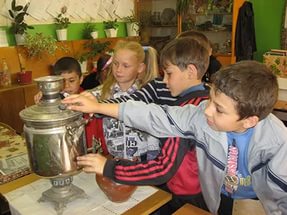 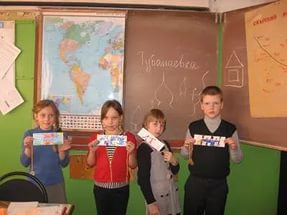 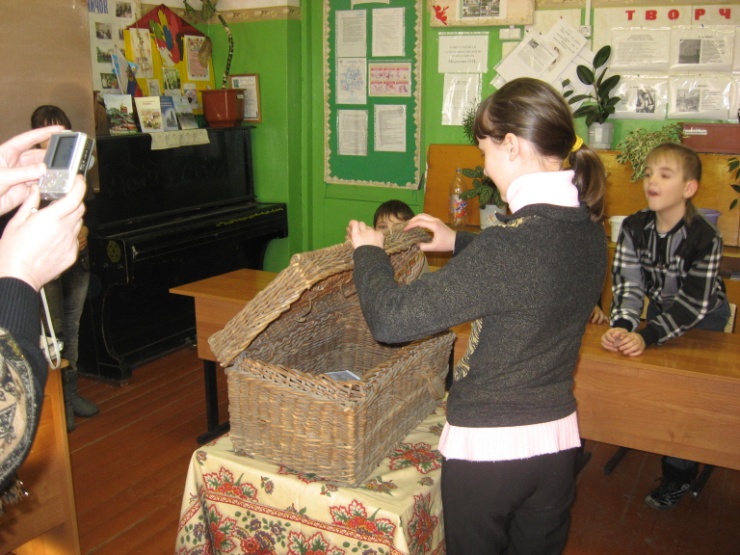 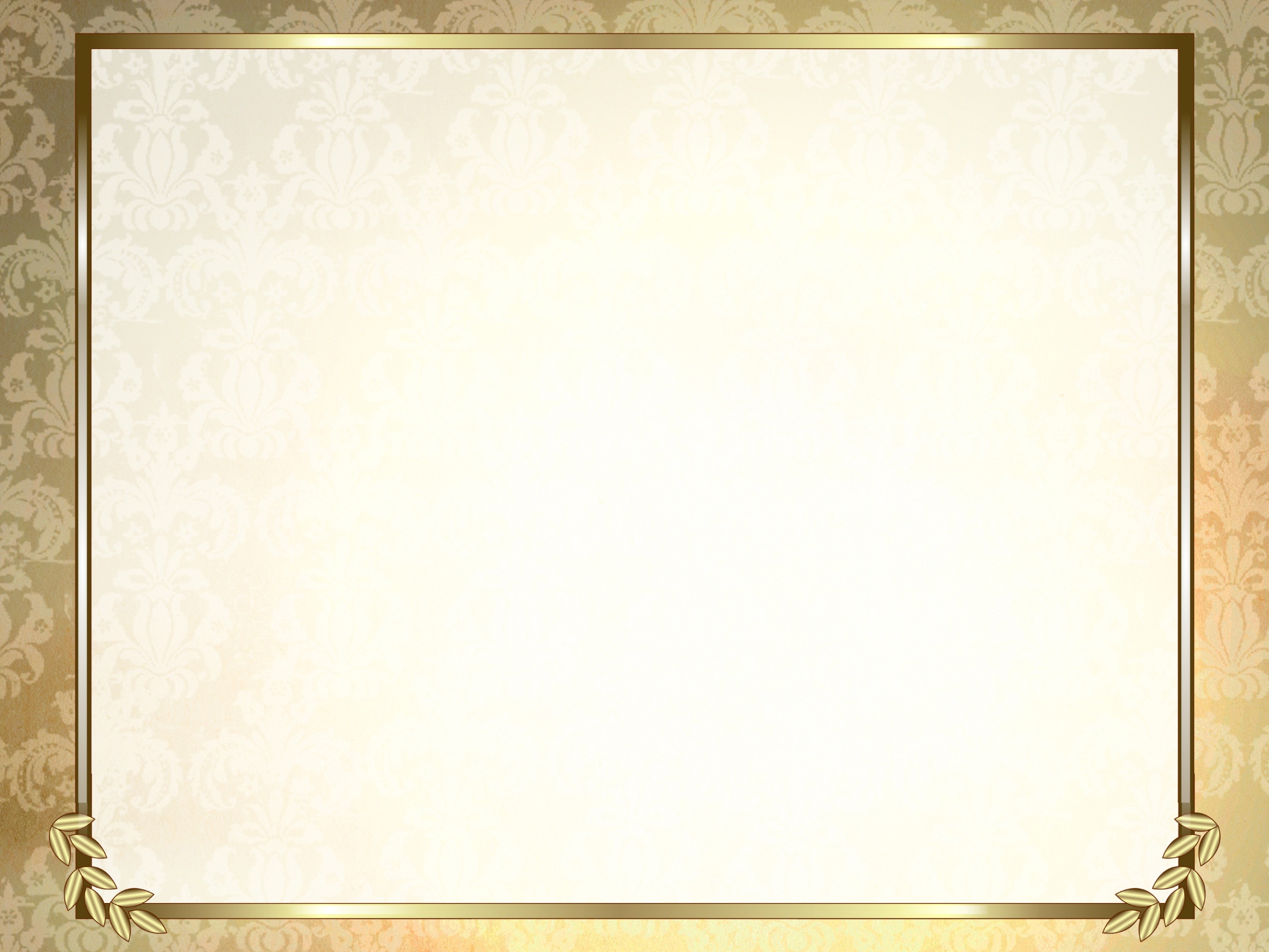 Социальный проект 
МУЗЕЙ В ЧЕМОДАНЕ
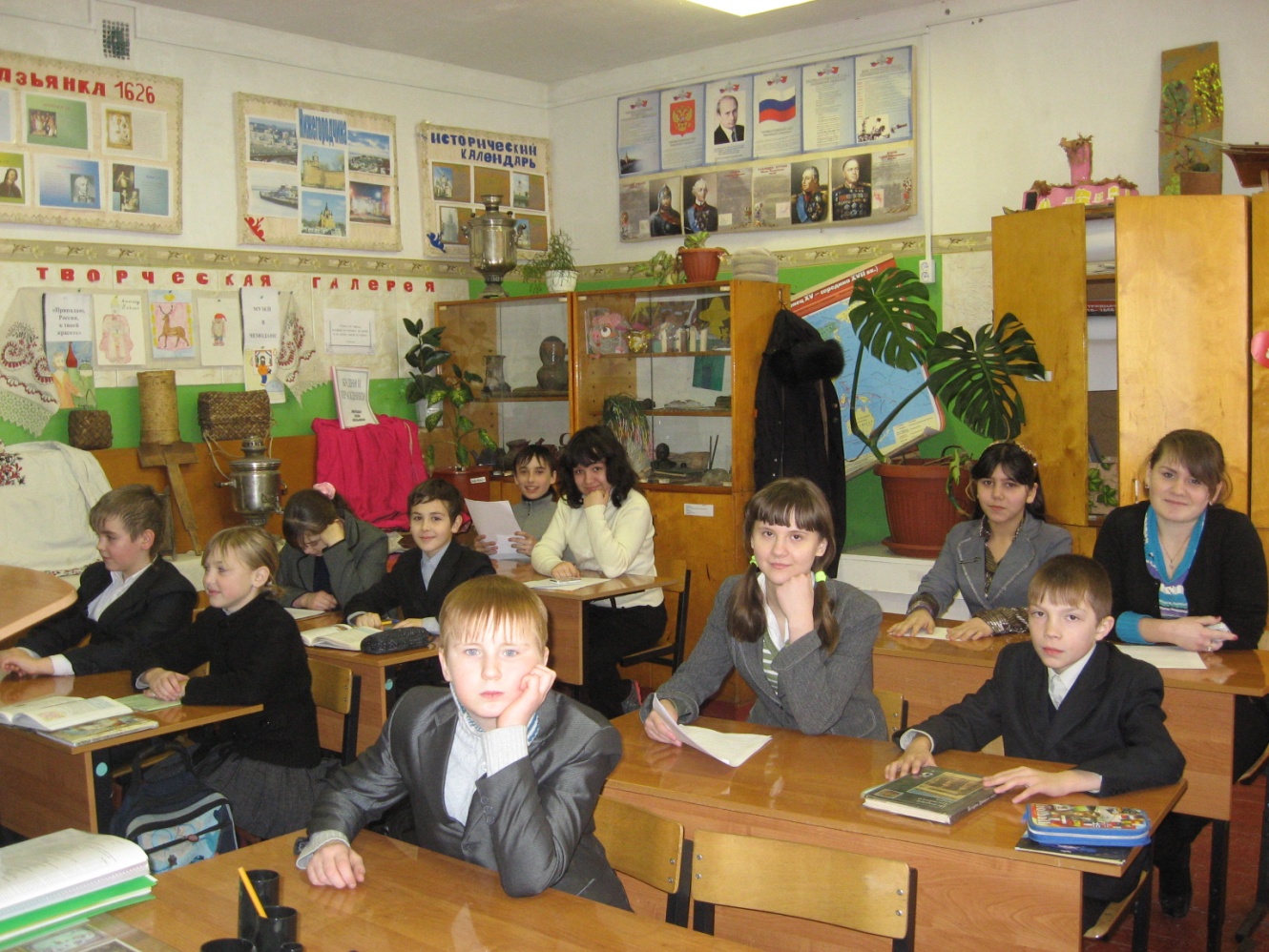 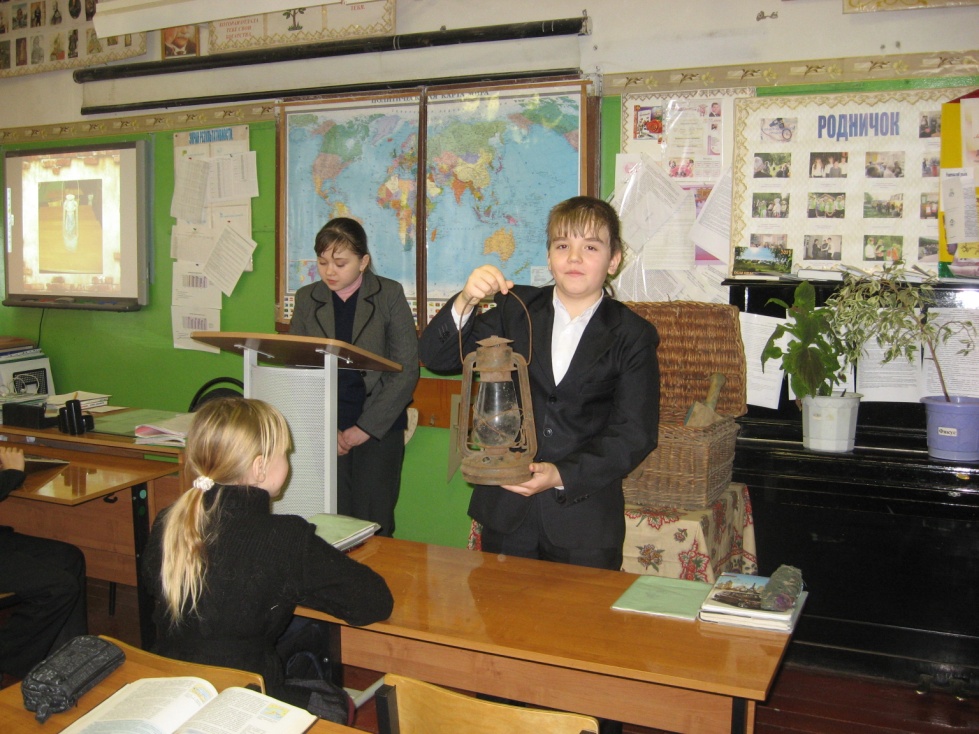 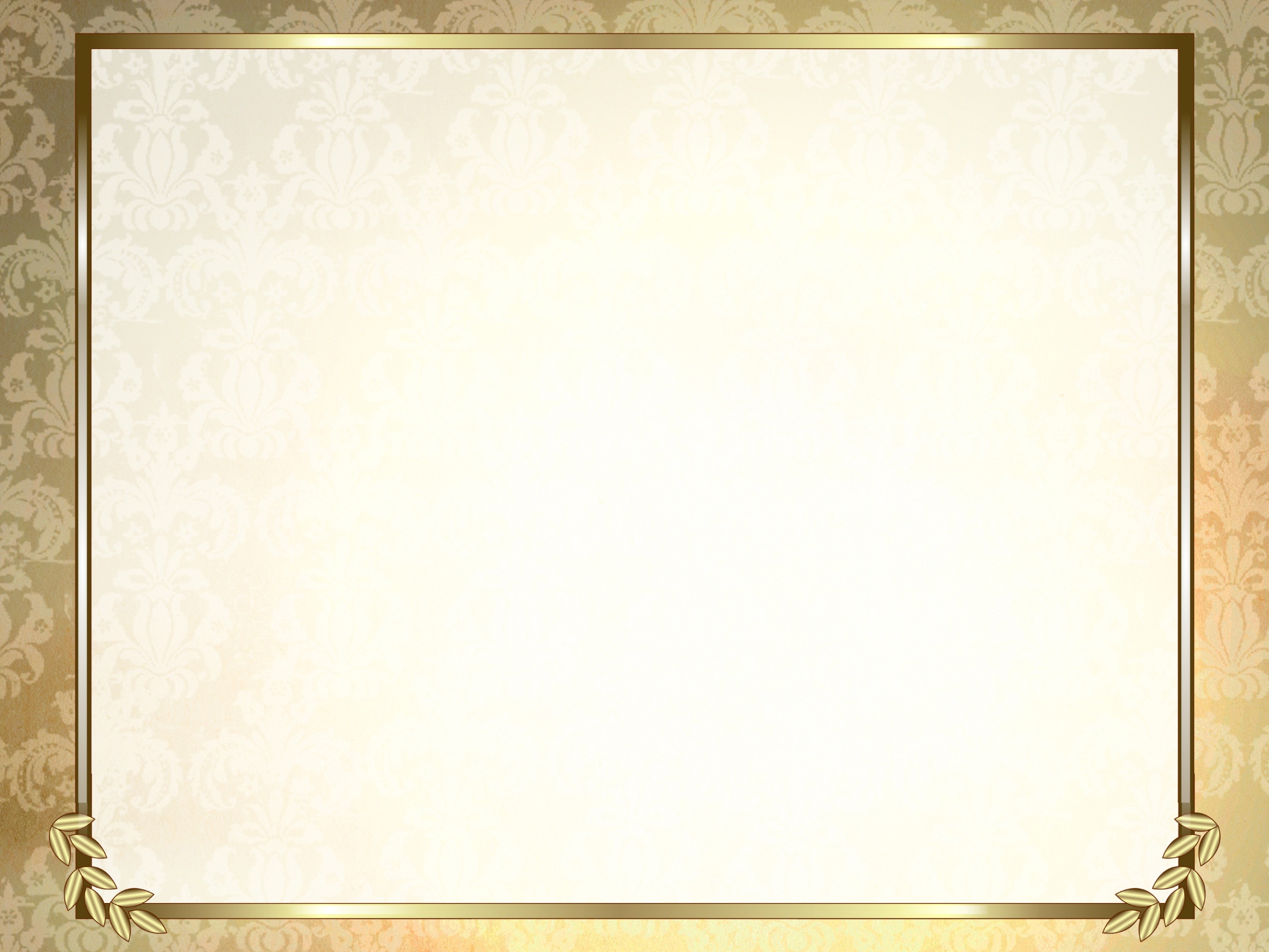 Мероприятия в рамках социального проекта ДЕТИ ВОЙНЫ:
Участие во всероссийских акциях «Карта памяти» , «Читаем детям о войне». «Бессмертный полк»
Областной конкурс ЗАГС «Война и любовь»
Работа над WEB-квестом «Легенды родной земли»
Школьная краеведческая конференция.
Исторический квест «Мы победили» 
Тематическая выставка и виртуальная экскурсия «Село Вазьянка в годы Великой Отечественной войны»
Издание Педагогического альманаха и детских работ о Великой Отечественной войне
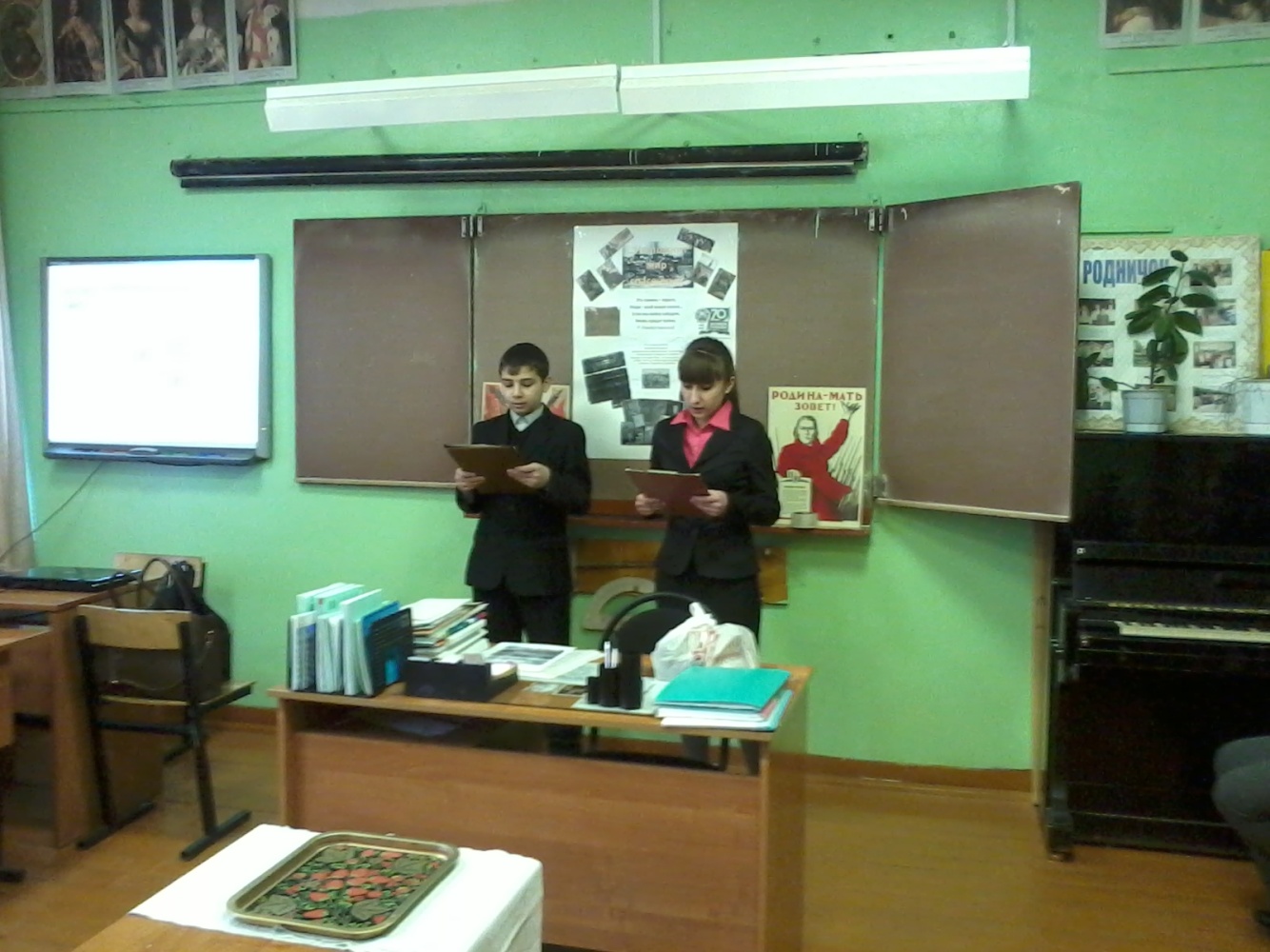 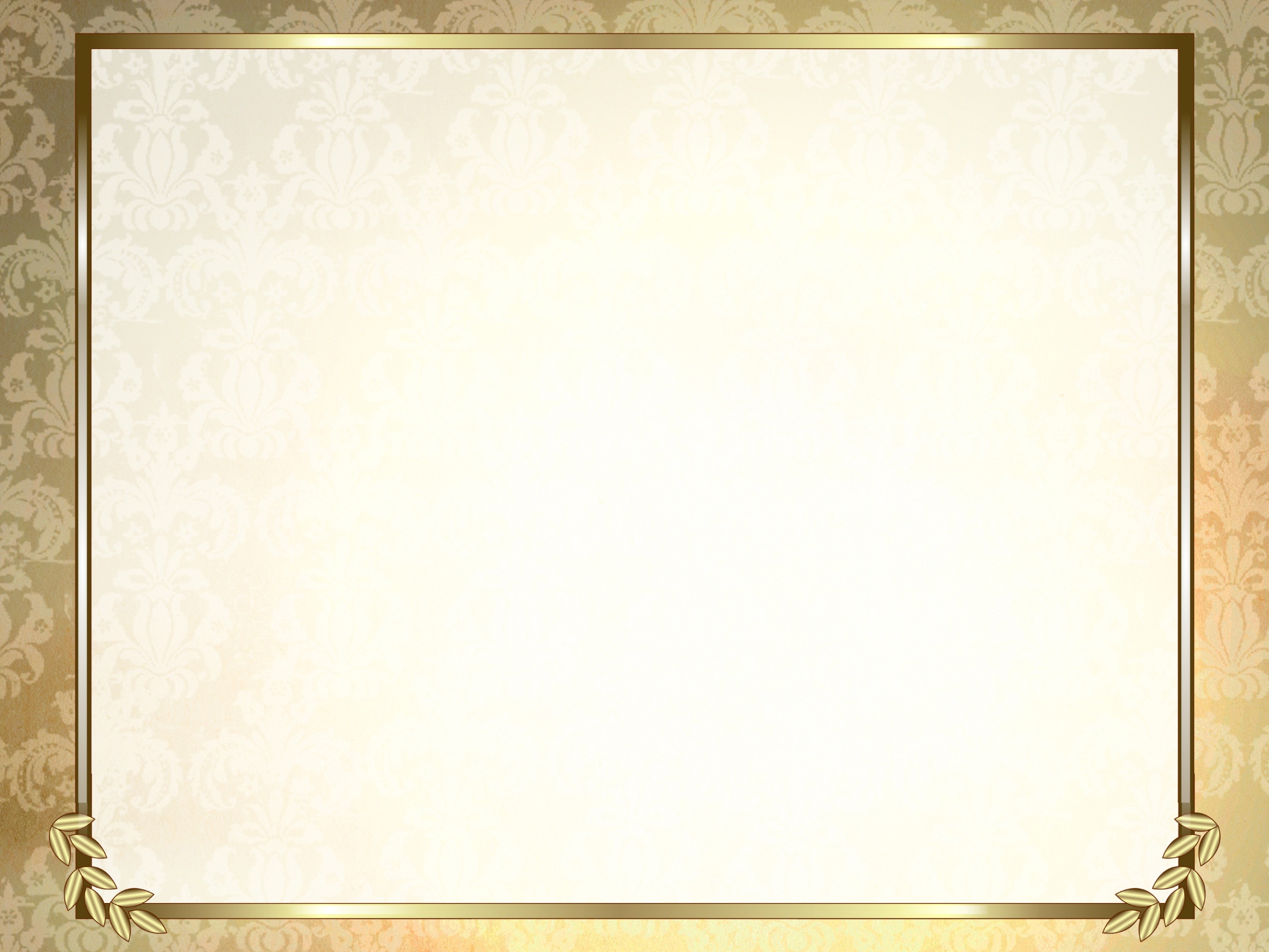 Социальный проект ШКОЛА 70
http://chole70.jimdo.com/%D0%BD%D0%B0%D1%88%D0%B8-%D0%BF%D0%B0%D1%80%D1%82%D0%BD%D0%B5%D1%80%D1%8B/
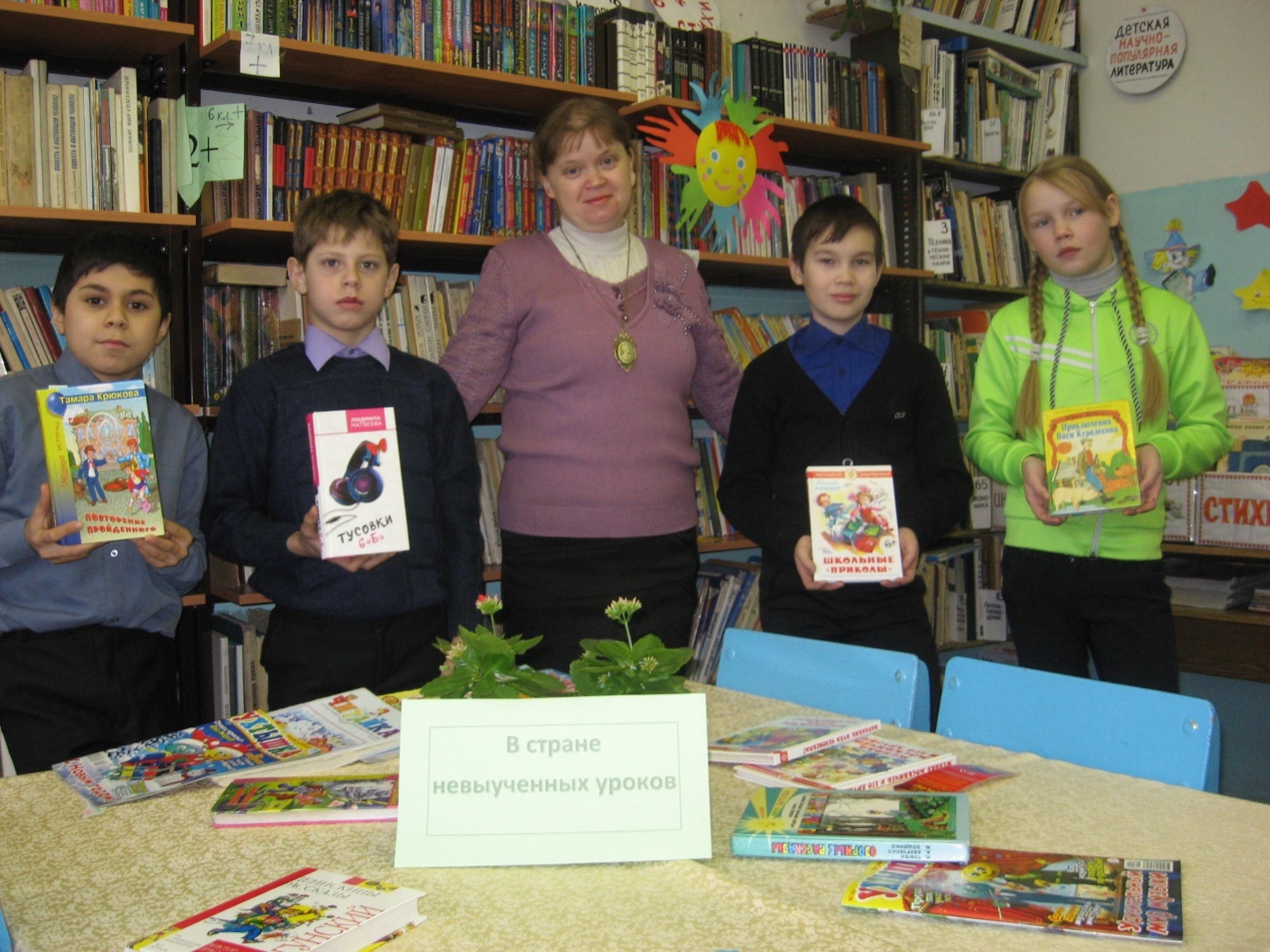 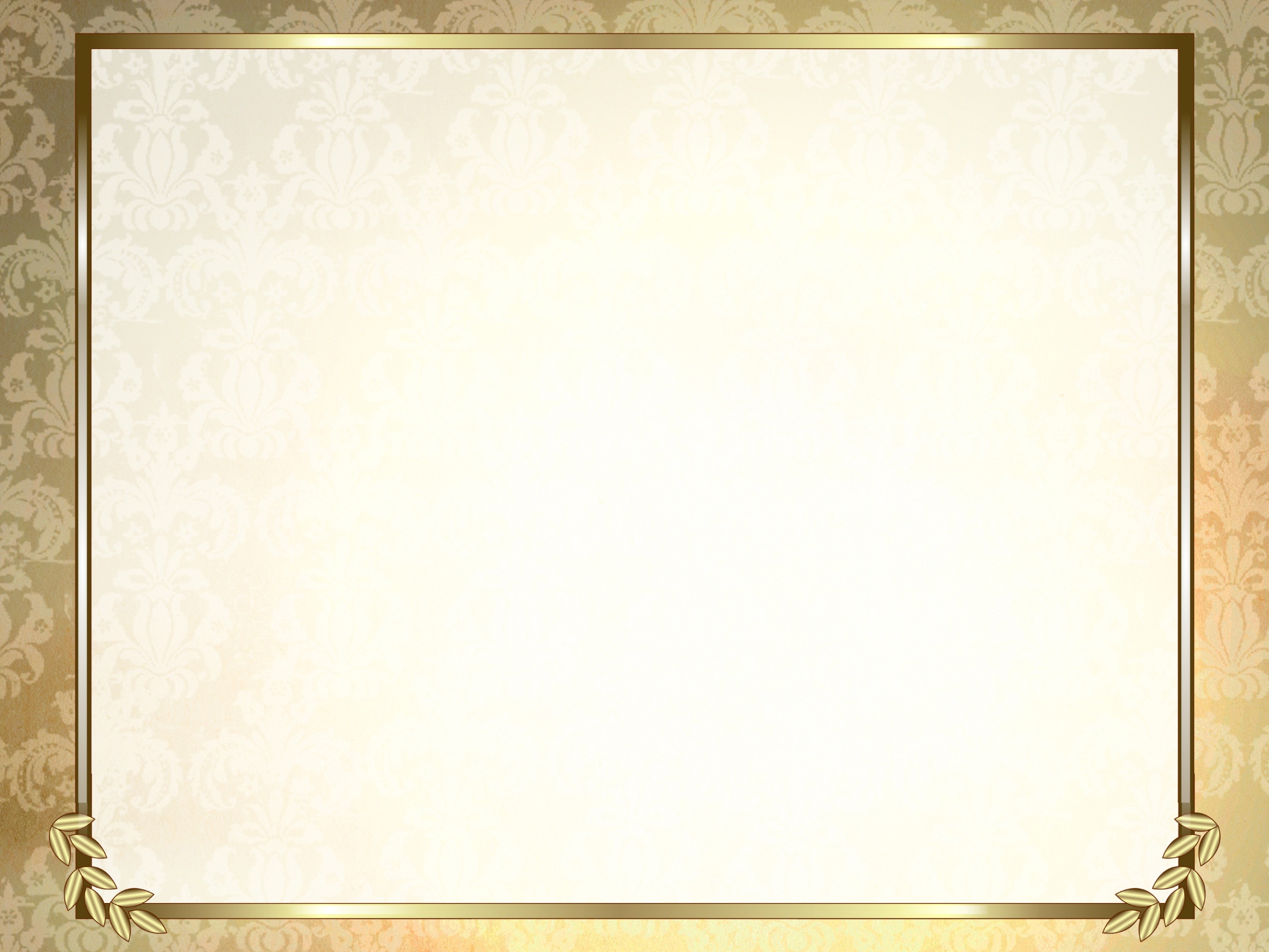 Публикации об опыте работы:
Материалы IIмеждународного  научно-педагогического форума по музейной педагогике
Всероссийский исторический интерент-портал «Московия»
«Национальная идентичность России» сайт всероссийского конкурса научно-методических статей
Всероссийская энциклопедия малых сел и деревень
Материалы межрегиональной научно-практической конференции  2015г.
Журнал  «Педагогическое обозрение»
Материалы Епархиальных Рождественских чтений Лысковской епархии 2015г.
Районная газета «Сельские зори»
Материалы районного педагогического альманаха «Палитра»
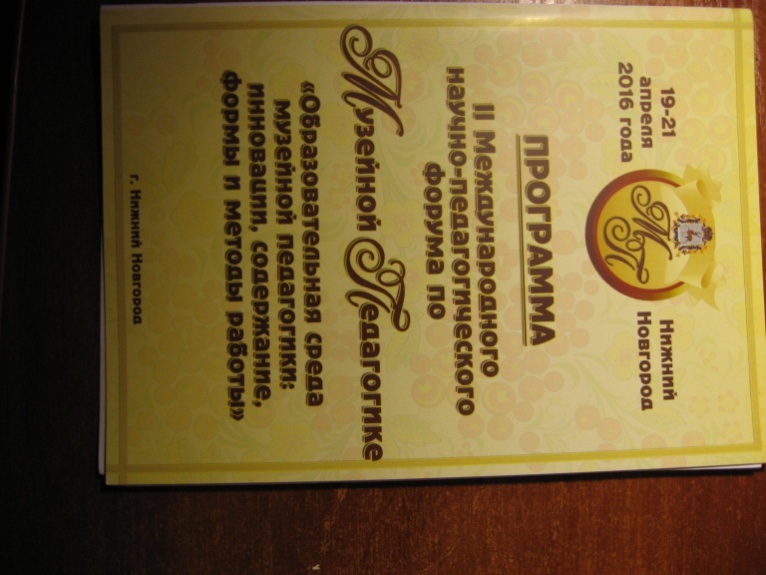 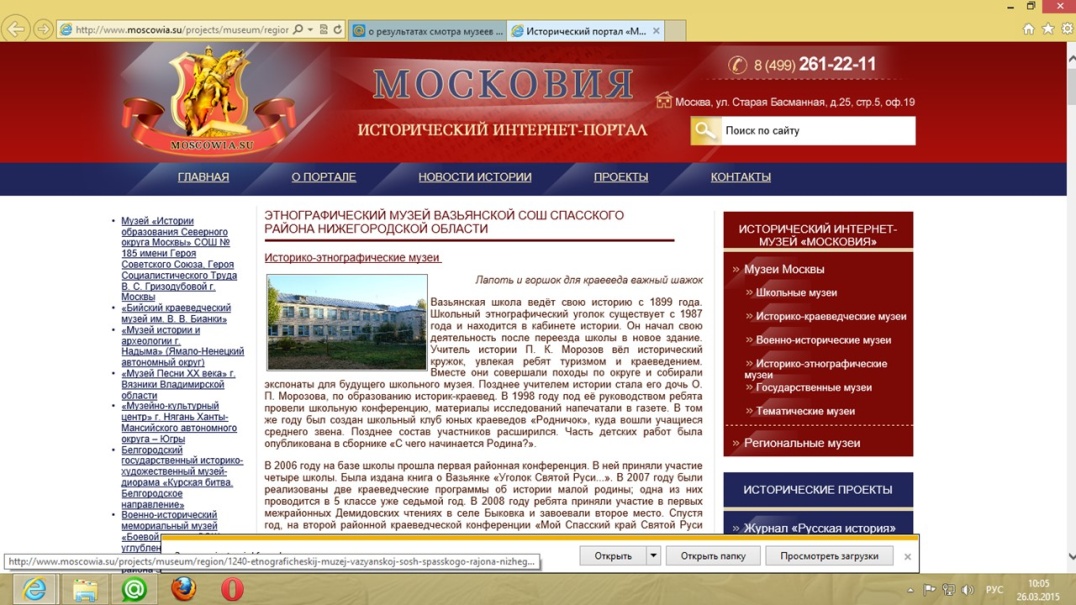 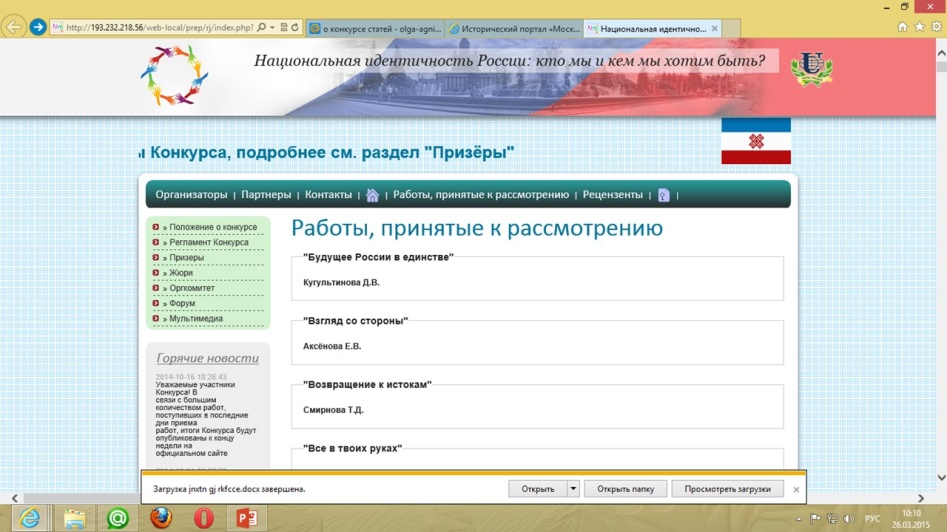 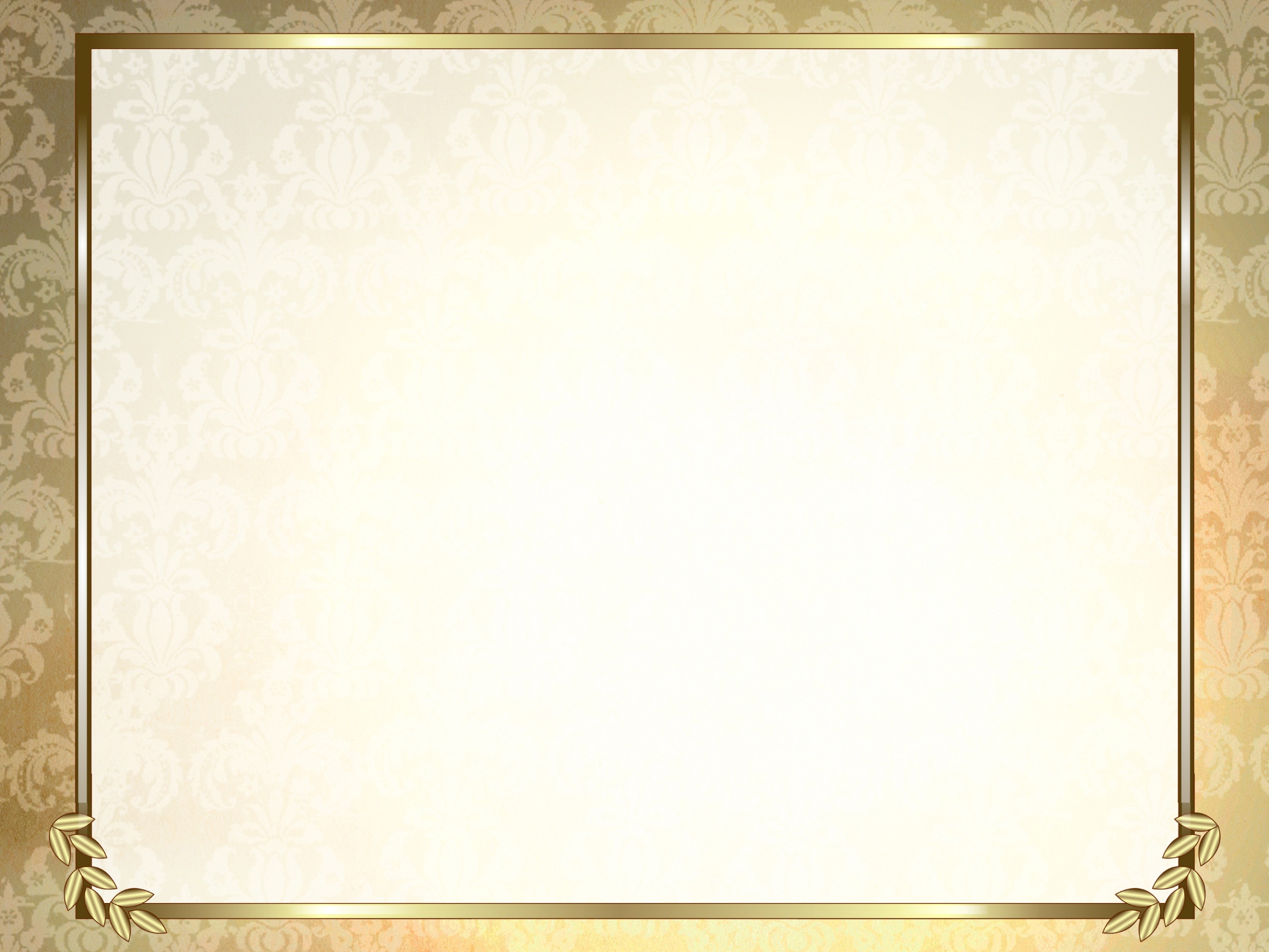 Изучая краеведение, помните, что:
Самое большое препятствие -  страх,
Самая большая ошибка -  пасть духом,
Самый опасный человек – лжец,
Самое коварное чувство – зависть,
Самый красивый подарок – простить,
Самая лучшая защита – улыбка,
Самая мощная сила – вера…
… и тогда все обязательно получится!
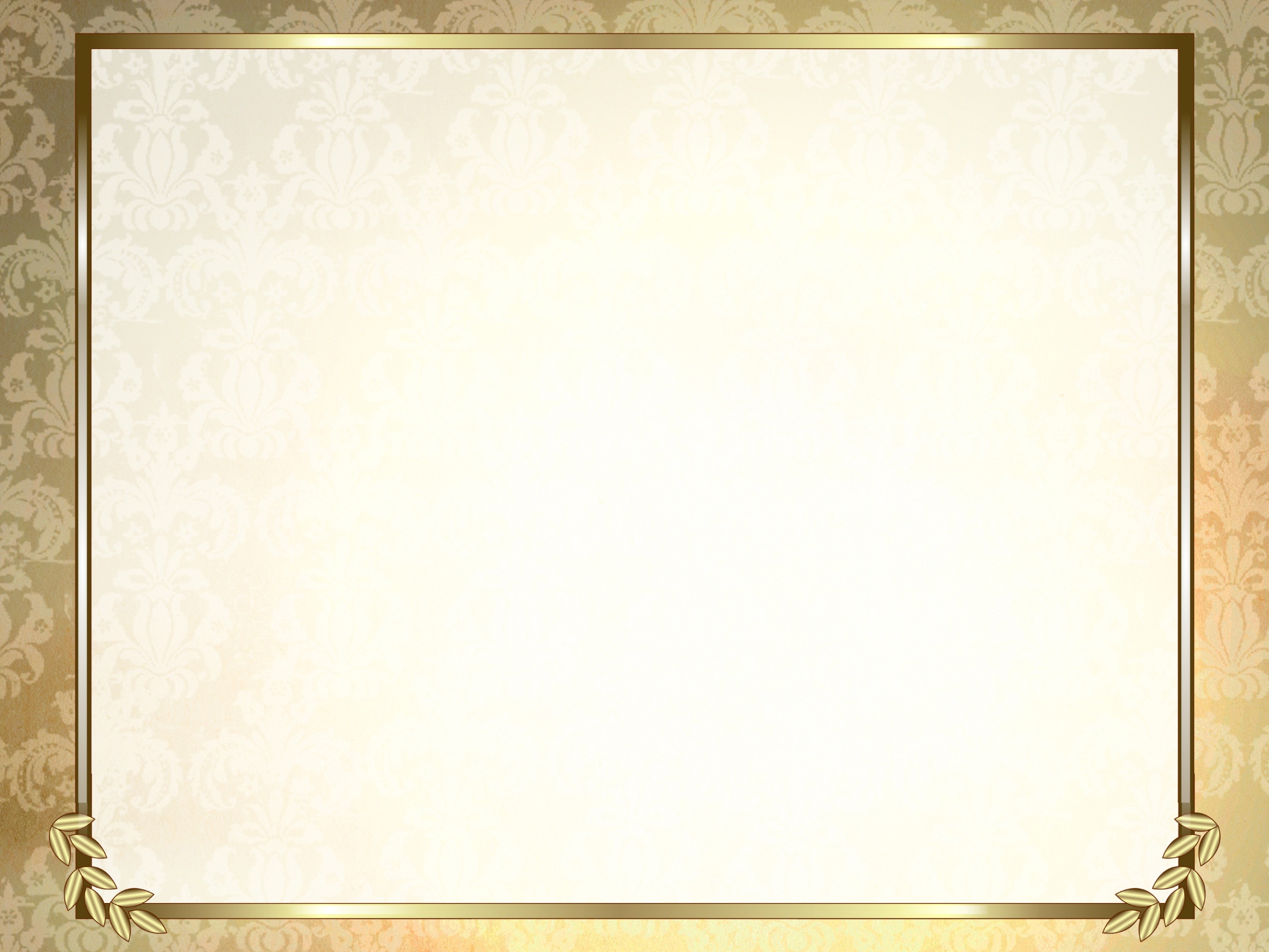 Источники и литература:
В работе использованы ресурсы сети интернет, 
сайт Вазьянской средней школы, 
фото из архива автора